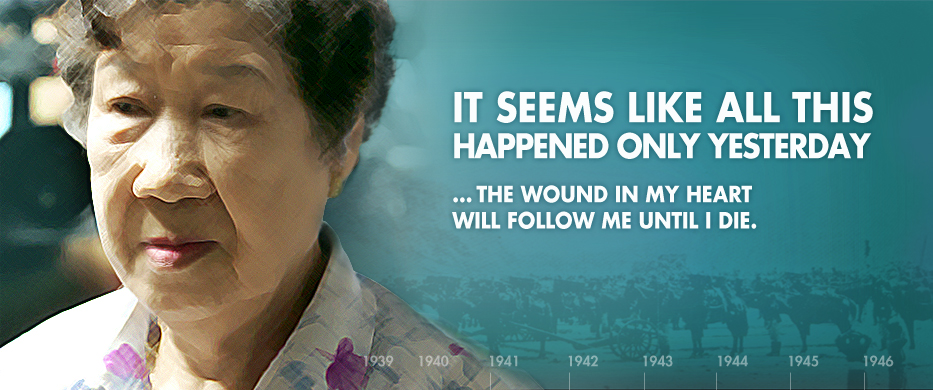 2011 Study Tour to China and Korea:
 A Personal Experience of the History of World War II in Asia
The Peace and Reconciliation Tour

July 13 – 28, 2011

Beijing, Harbin, Nanjing, Shanghai and Seoul
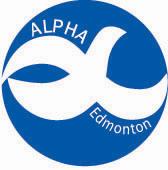 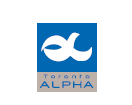 Starting in 2004, The Peace and Reconciliation Tour has offered educators a hands-on experience with the history of WWII in Asia, by visiting historical sites, museums and meeting with experts, educators, curators and survivors. Destinations include locations in China, South Korea and in the future will include sites in Japan and other Asian countries.
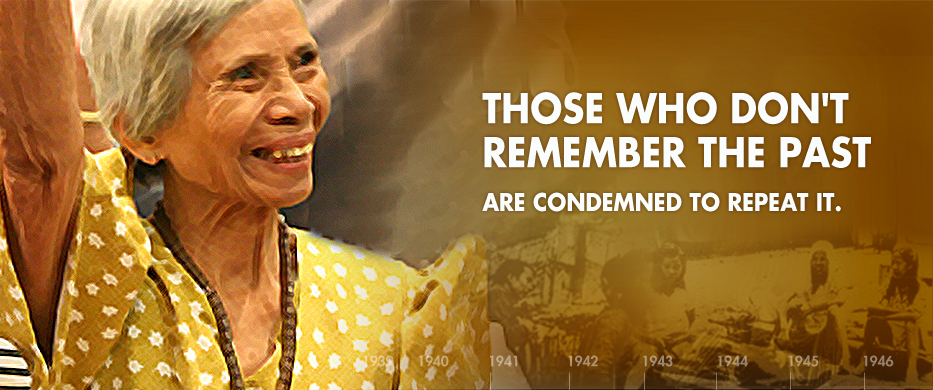 The Mandate of both Edmonton and Toronto ALPHA:

 To preserve the truthfulness of historical records about WWII in Asia

 To pursue justice for the victims of WWII in Asia

 To promote global awareness, knowledge and recognition of this history such that peace and reconciliation among the perpetrating and victimized nation can be finally achieved
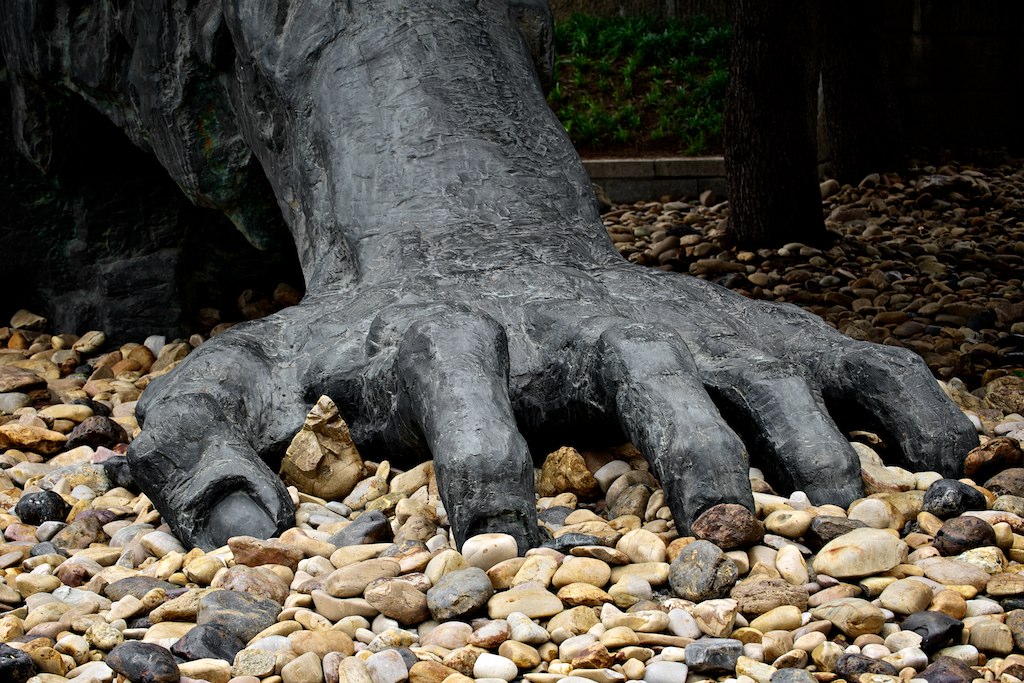 2011 Study Tour to China and Korea:
 A Personal Experience of the History of World War II in Asia
We went to many places and learned many things…
The Comfort Women Issue and Survivors – Beijing, Shanghai and Seoul, South Korea
 
Unit 731 – Human Experimentation – Harbin, China

Nanking Massacre (The Rape of Nanking) and Survivors – Nanjing, China

Japanese Slave Labour Survivors – Beijing and Seoul, South Korea
Above all, however, the trip was about the survivors and their voices…
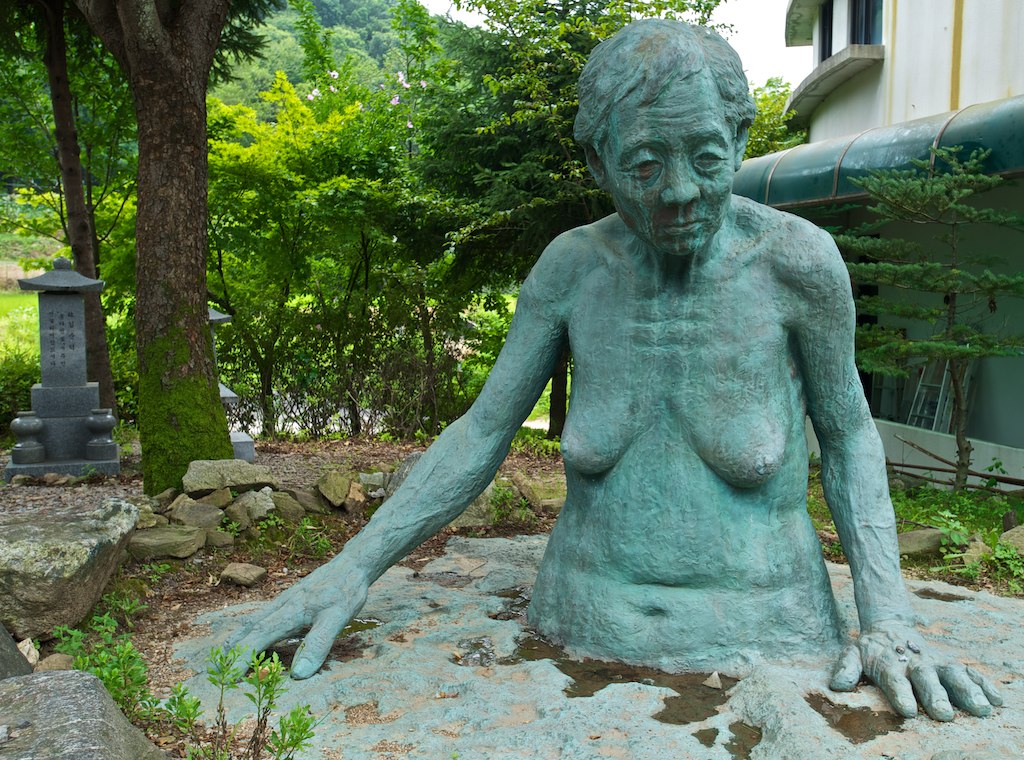 Survivors of 
Forced Sexual Slavery
Comfort Women
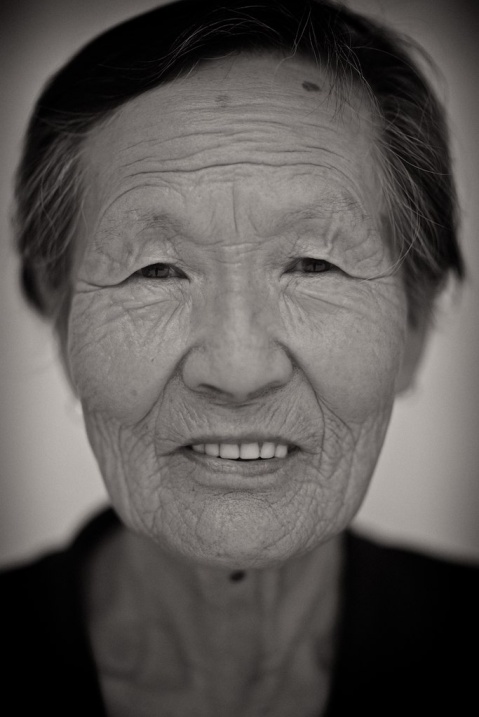 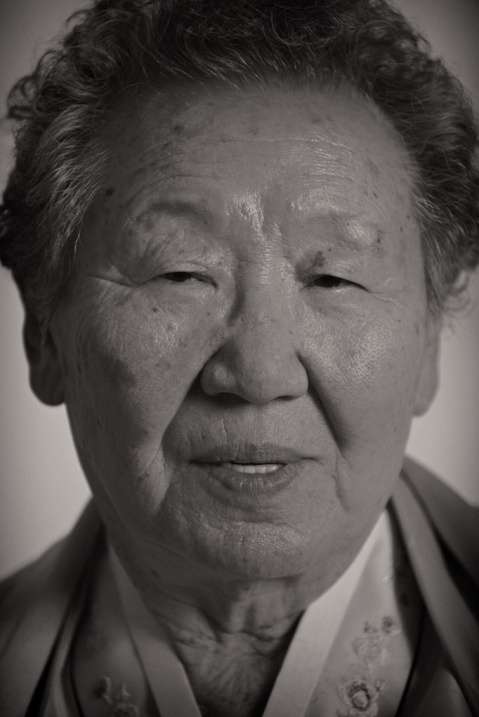 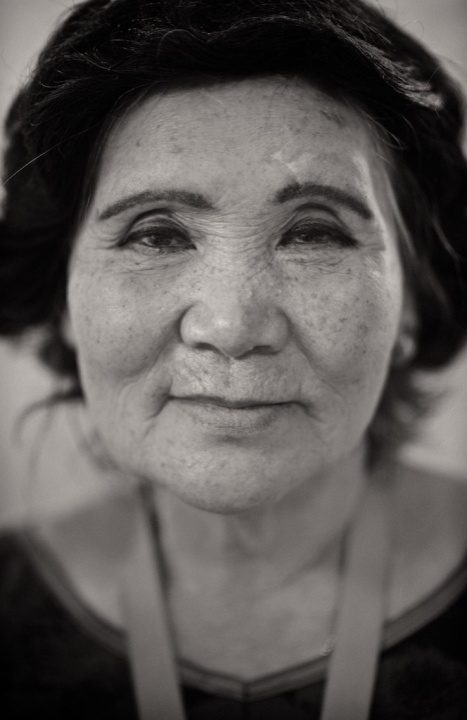 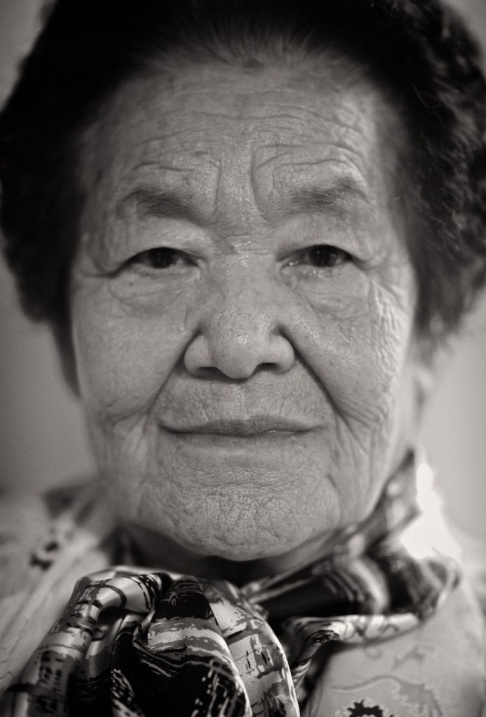 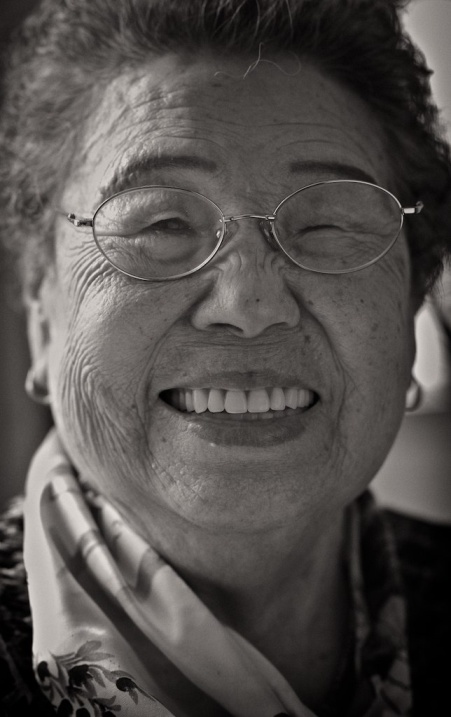 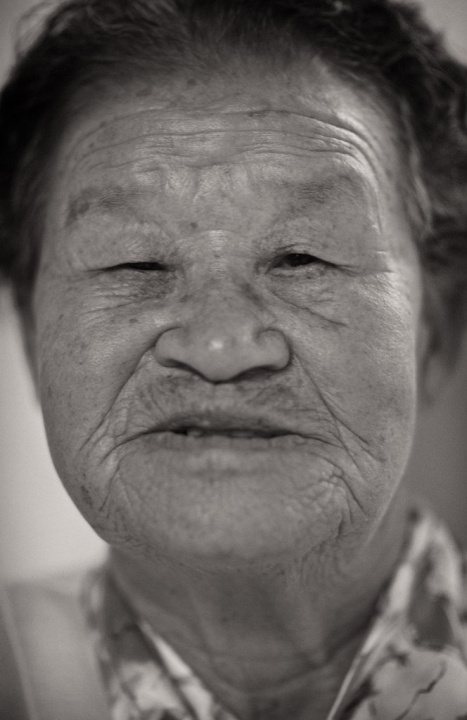 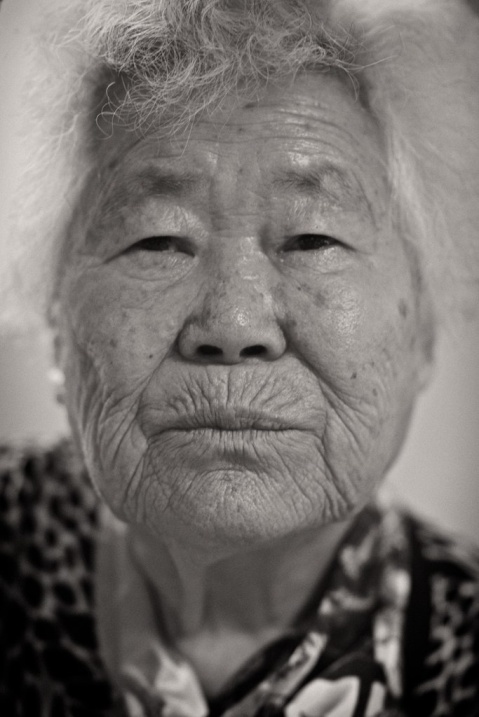 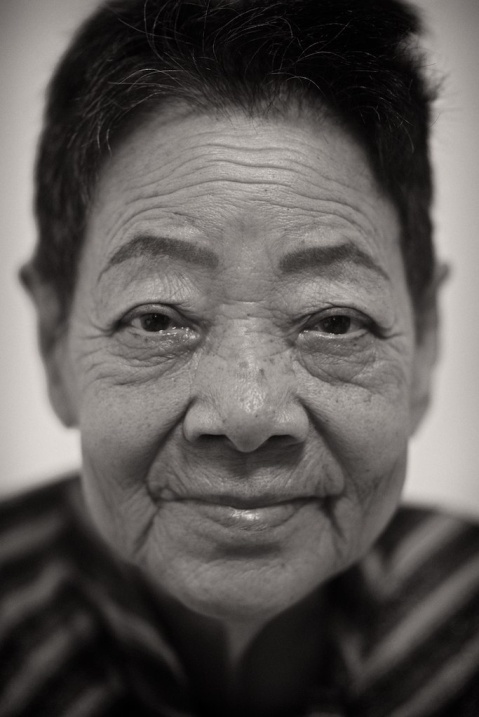 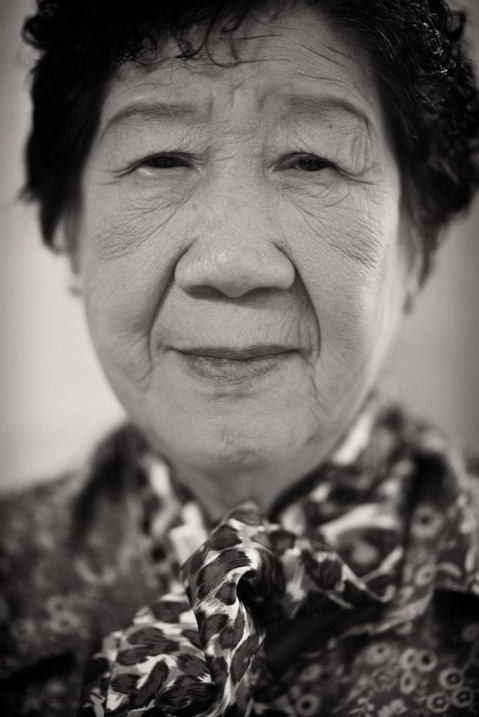 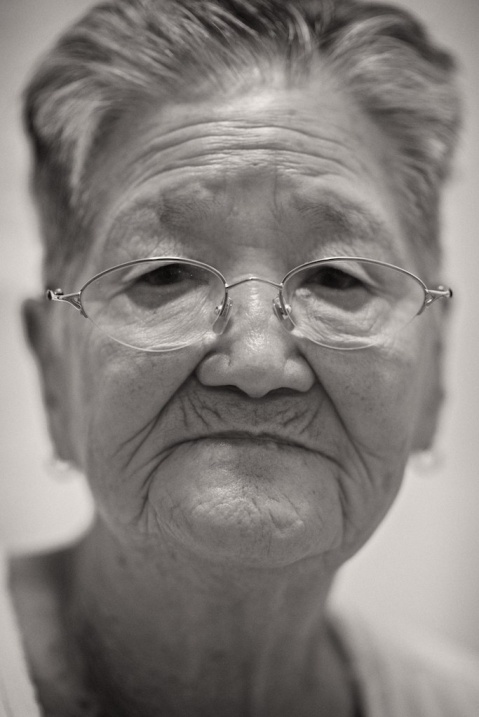 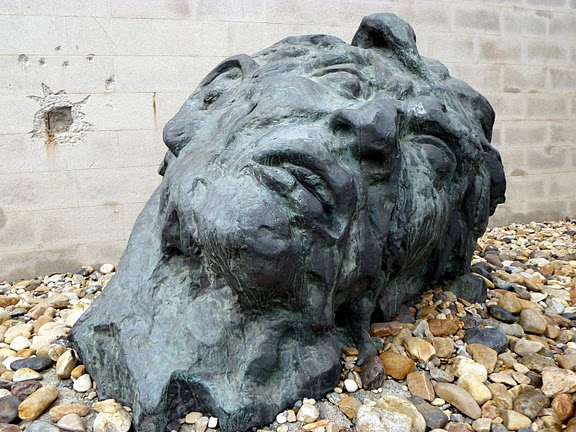 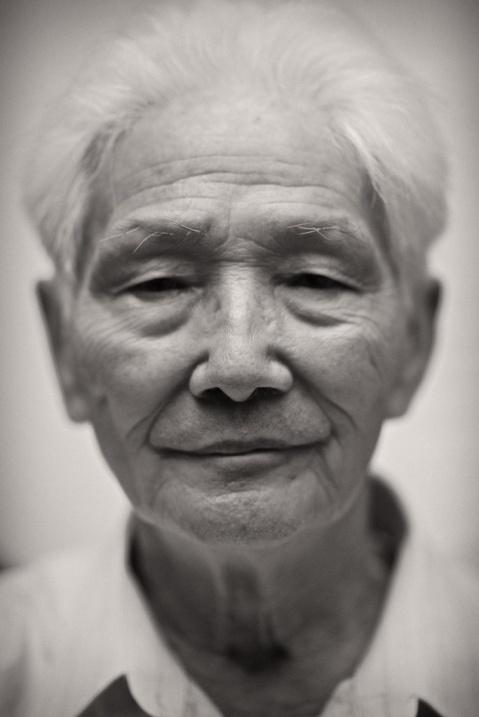 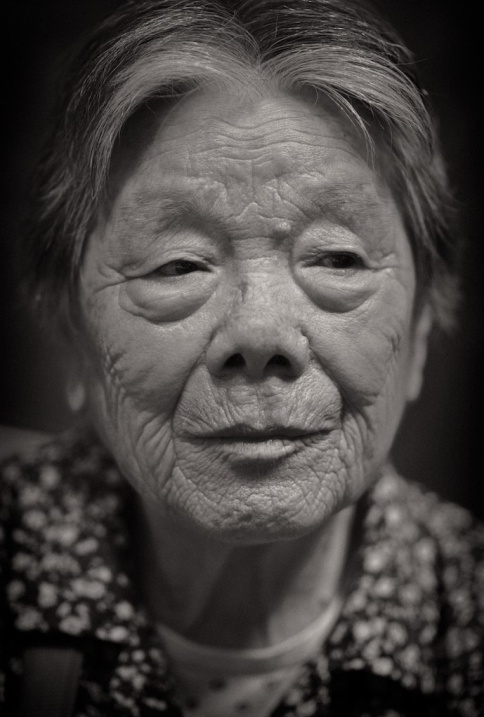 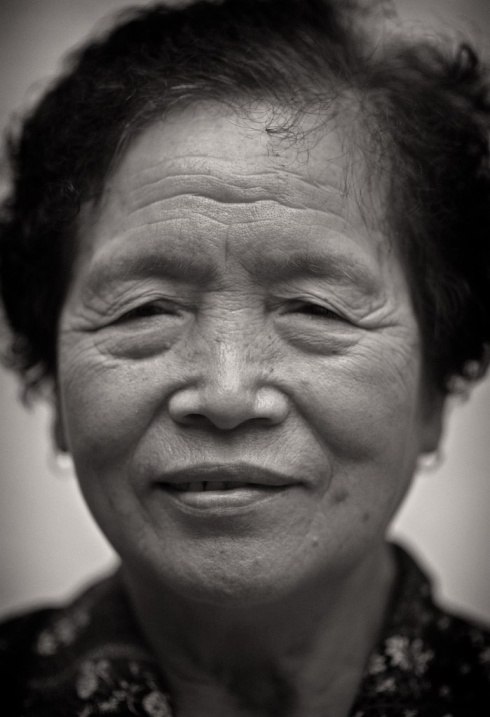 Survivors of 
The Rape of Nanking
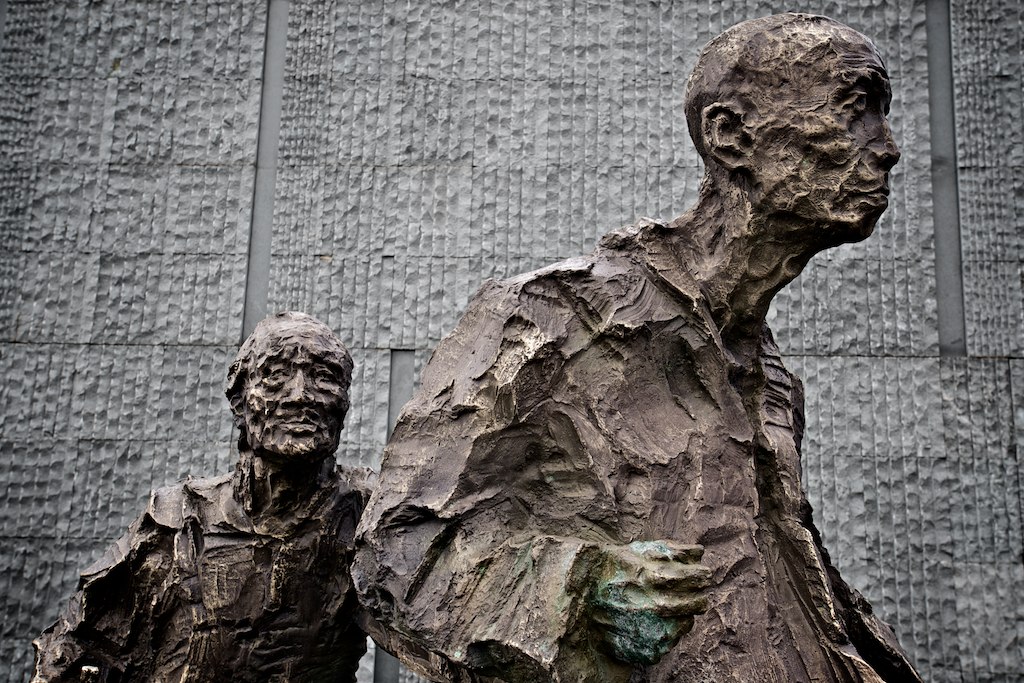 Survivors of 
Japanese Slave Labour
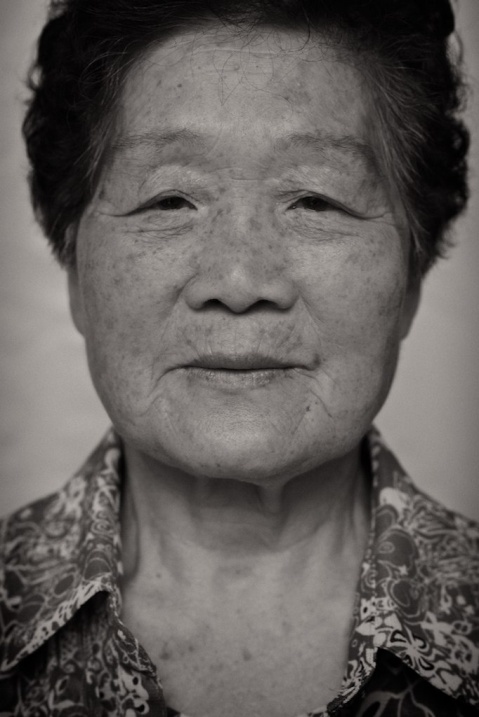 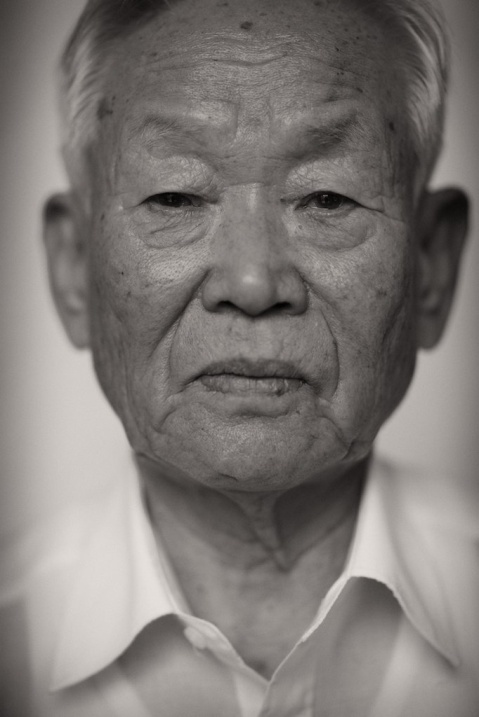 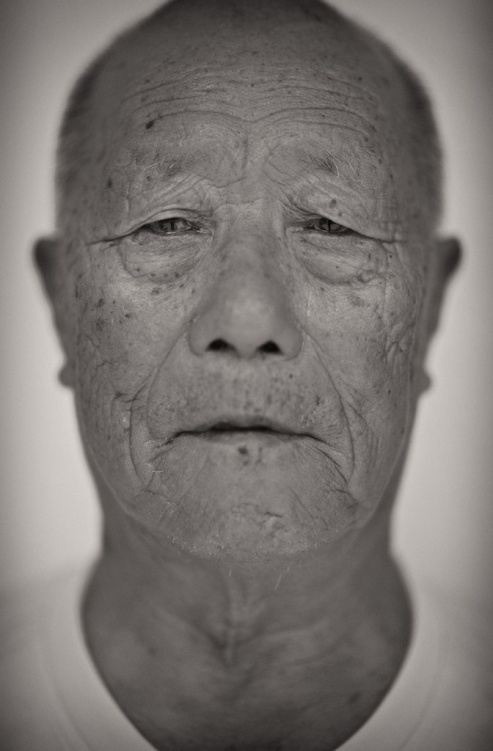 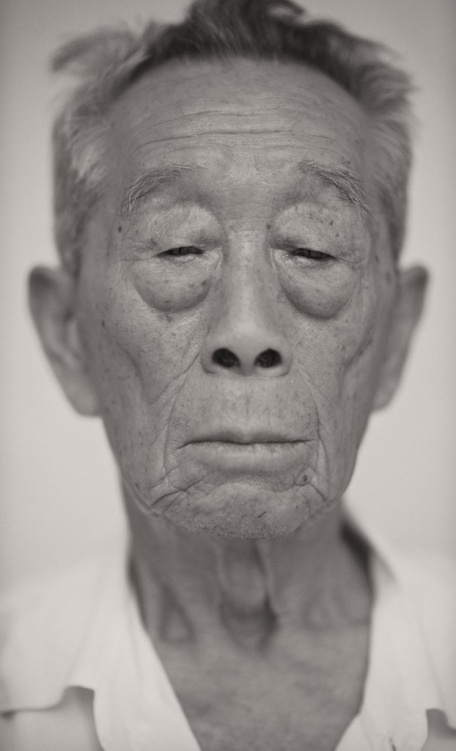 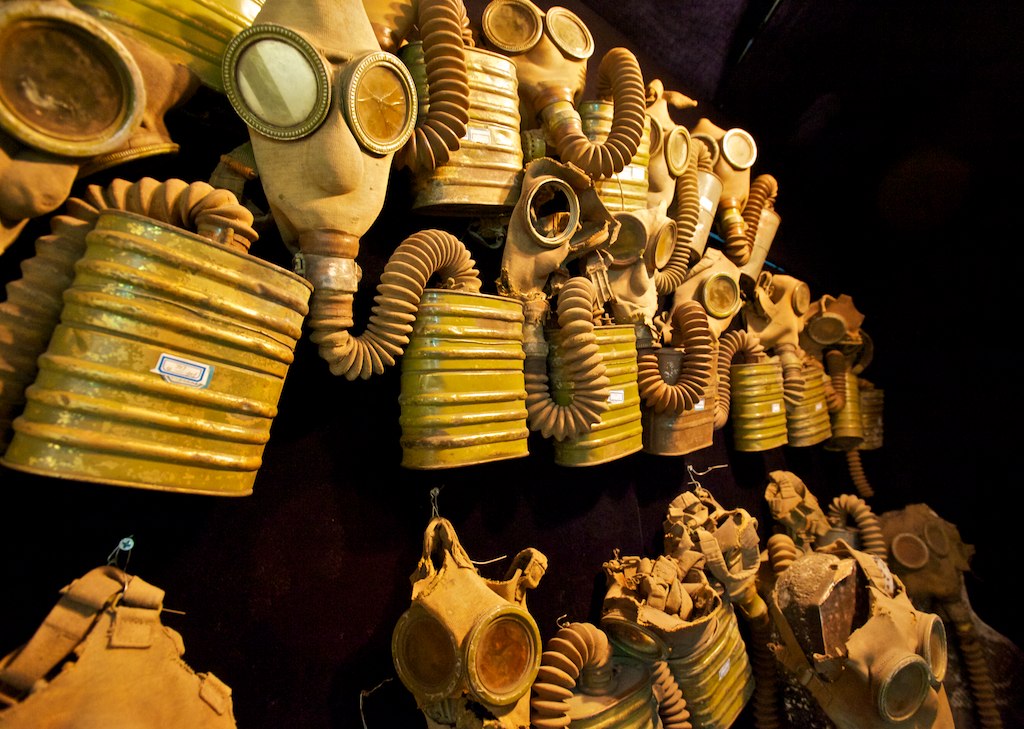 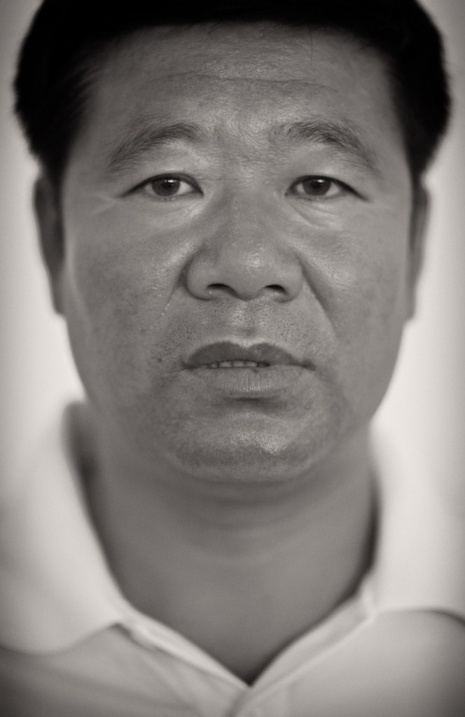 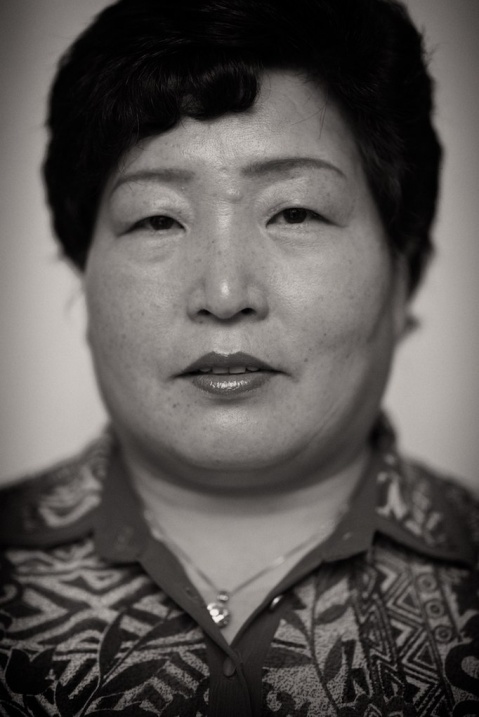 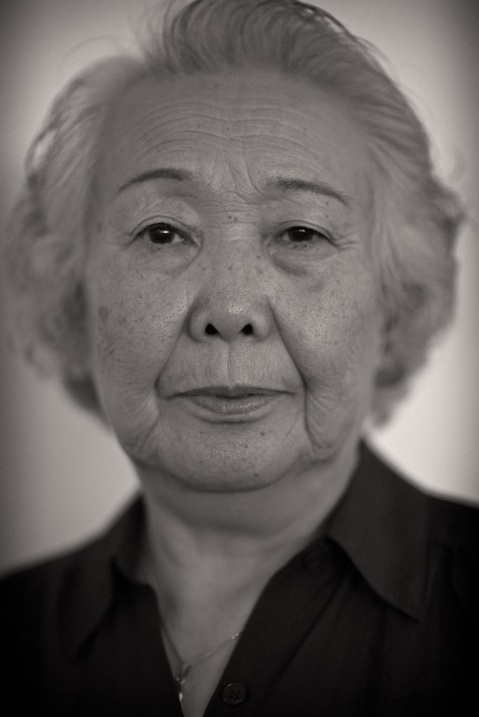 Exposure to Chemical Weapons Left Behind By The Japanese During World War Two
Second Generation Survivor of Nagasaki
Daughter of Victim of Human Experimentation at Unit 731
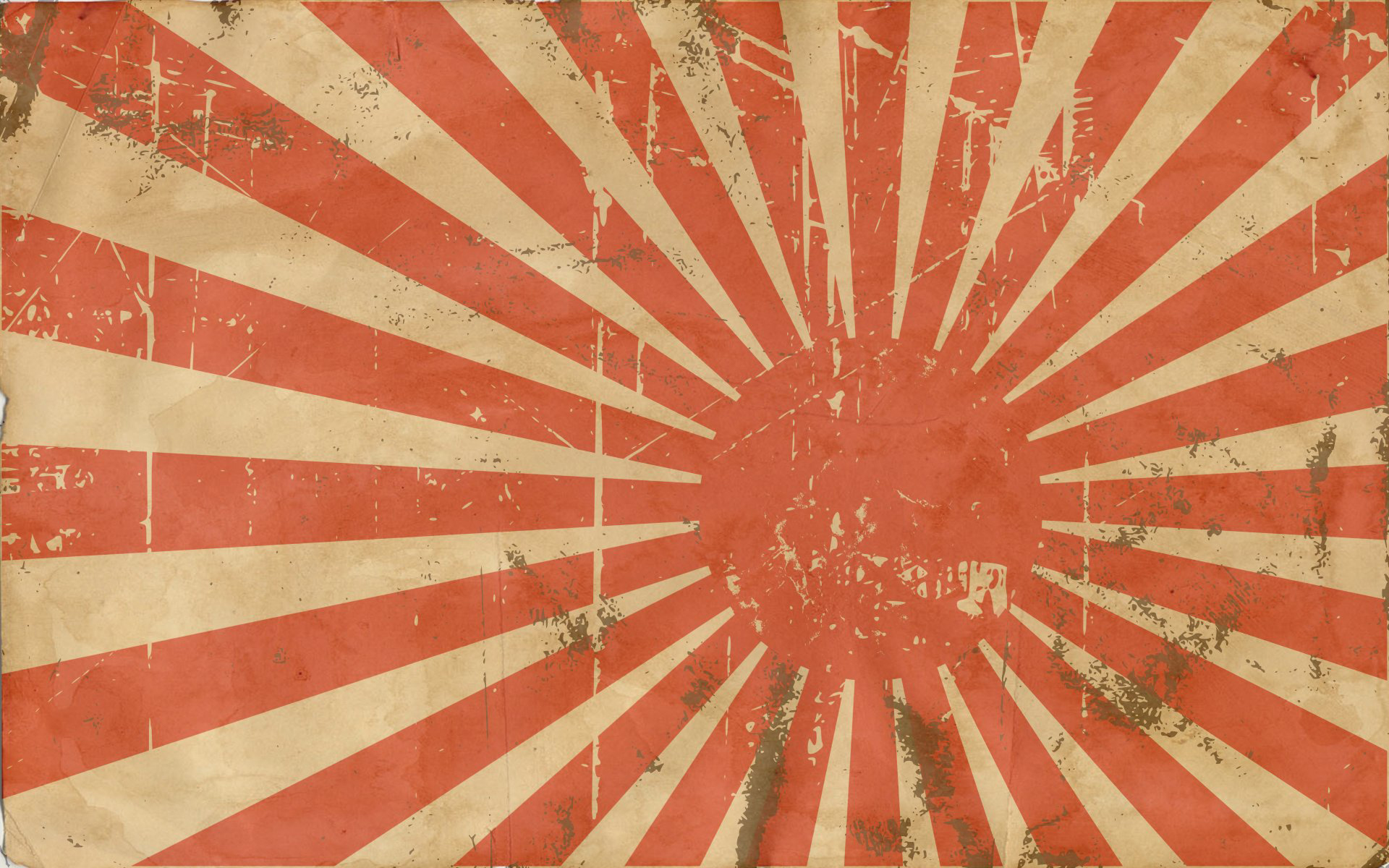 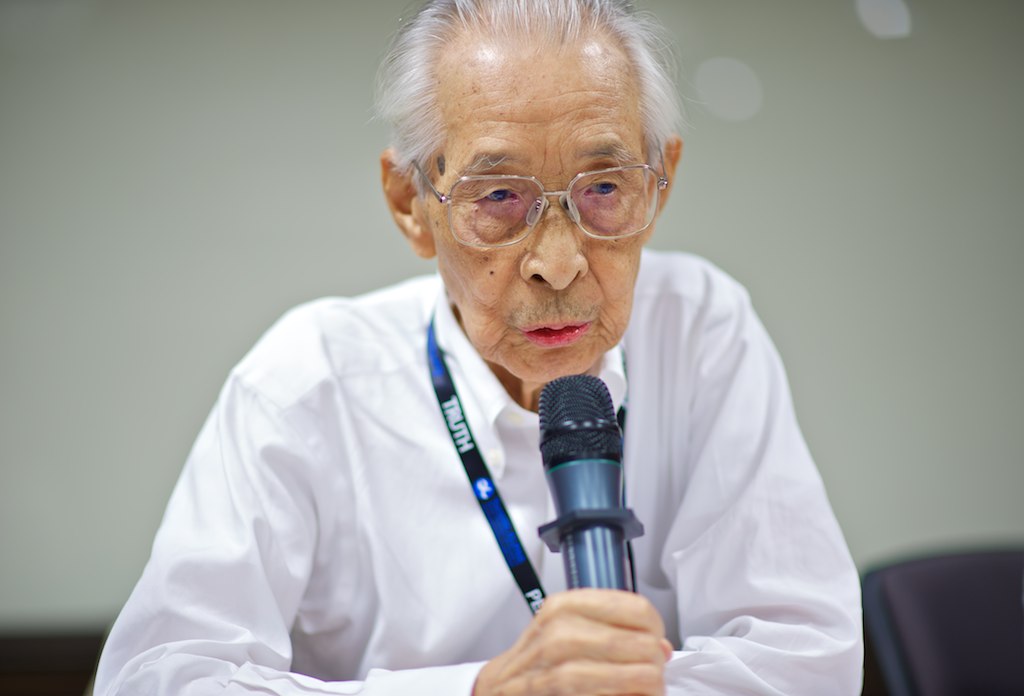 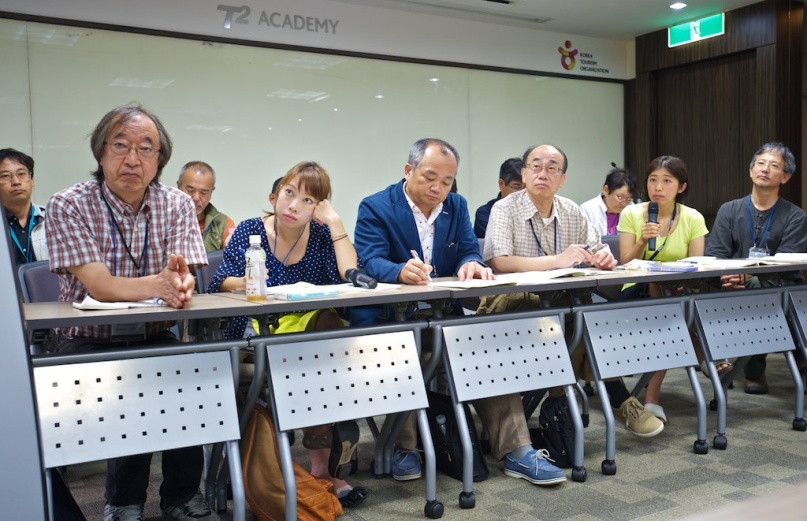 World War II Japanese Soldier
Japanese Teachers
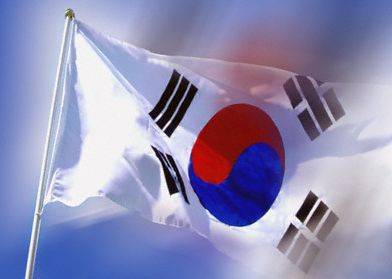 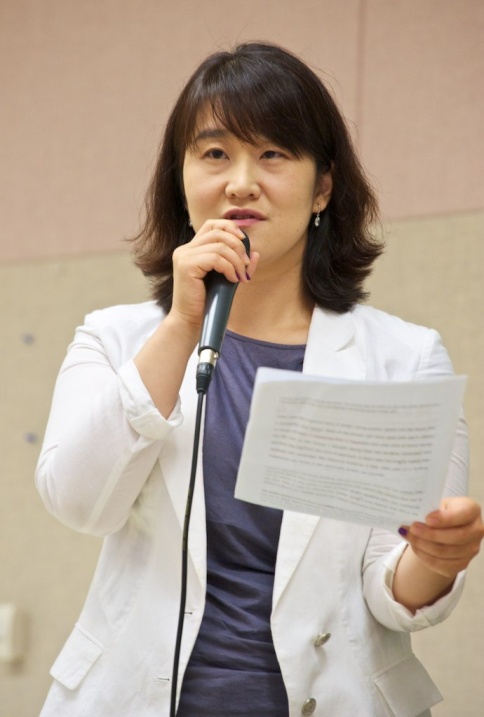 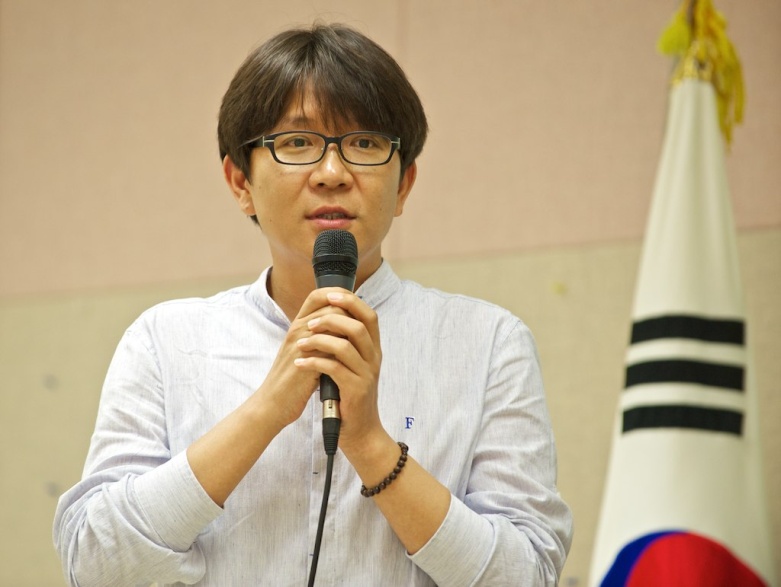 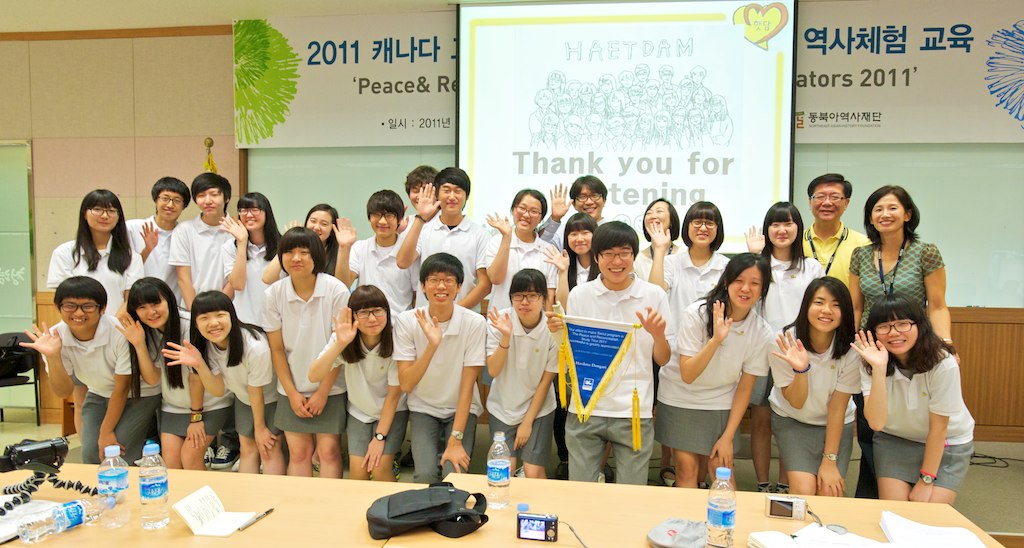 Korean Teachers and Students
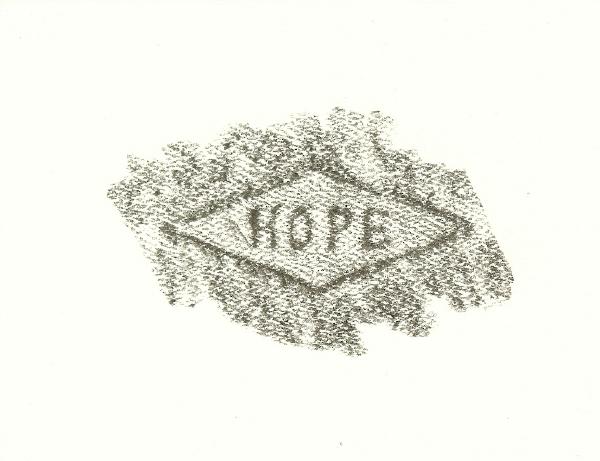 The Comfort Women Issue and Survivors – Beijing, Shanghai and Seoul, South Korea
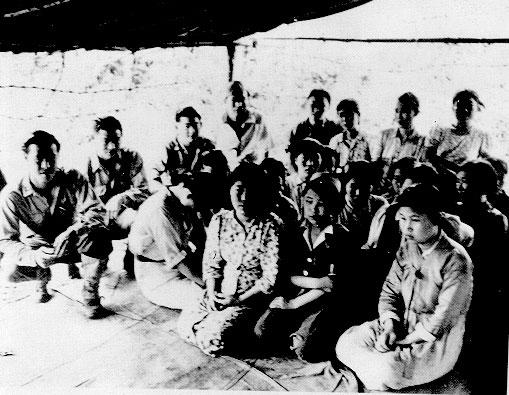 The Comfort Women Issue and Survivors – China and Korea
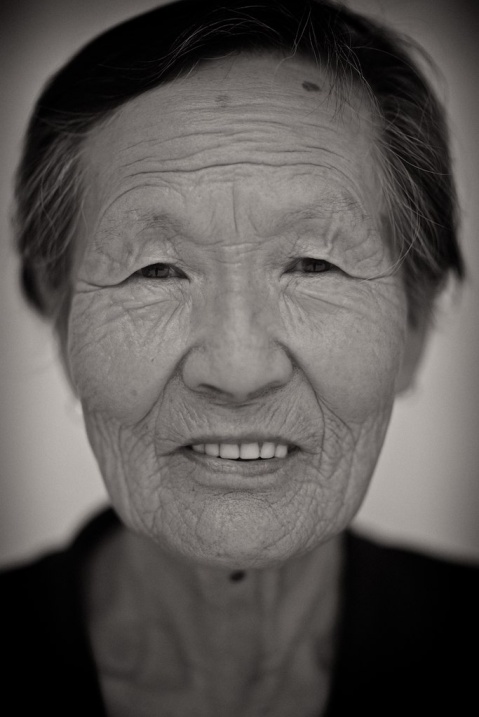 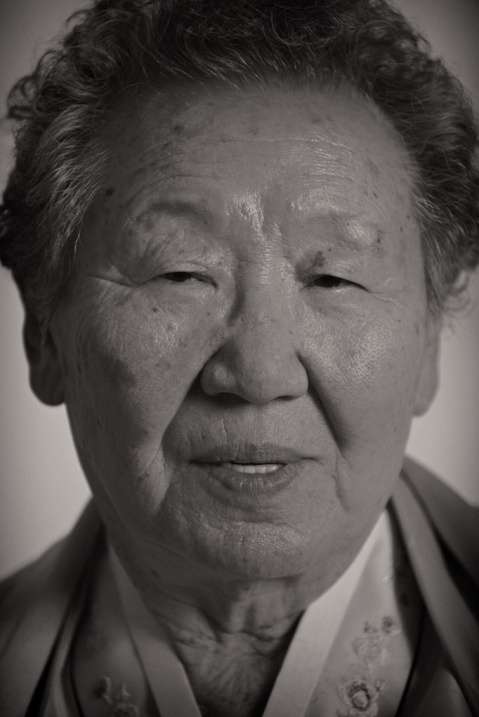 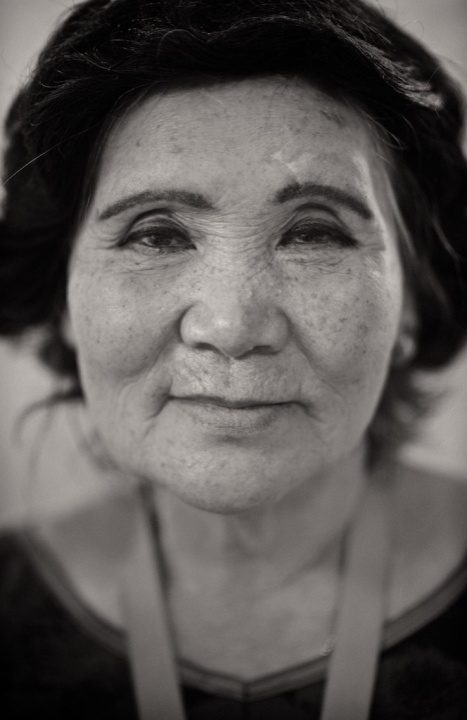 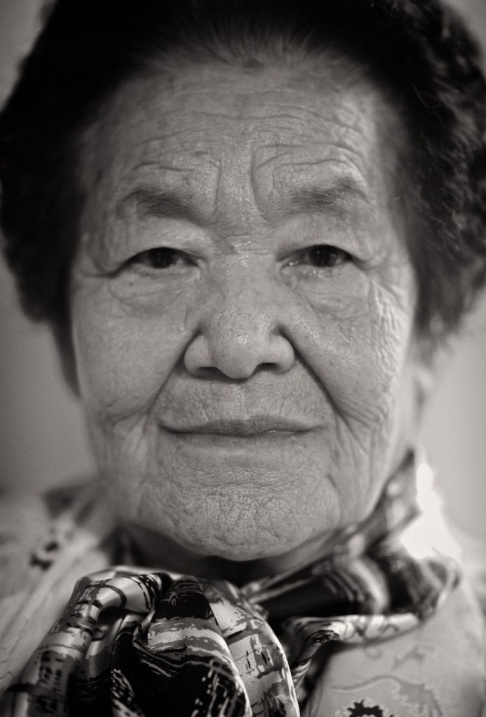 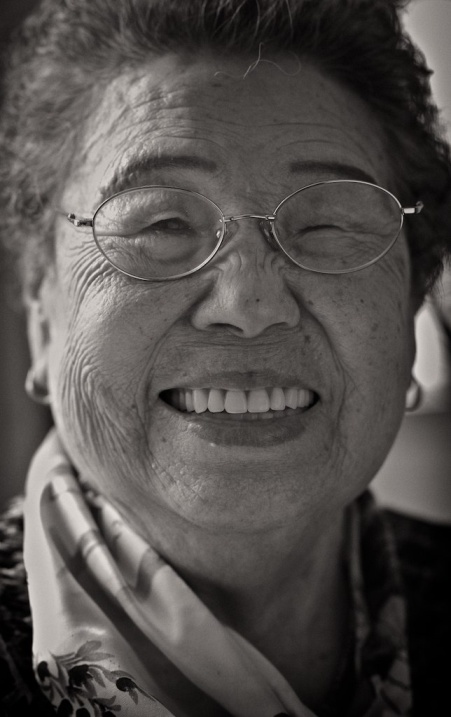 “You can never forget, never…” – Her Stories. 
(2008)

22 Minutes
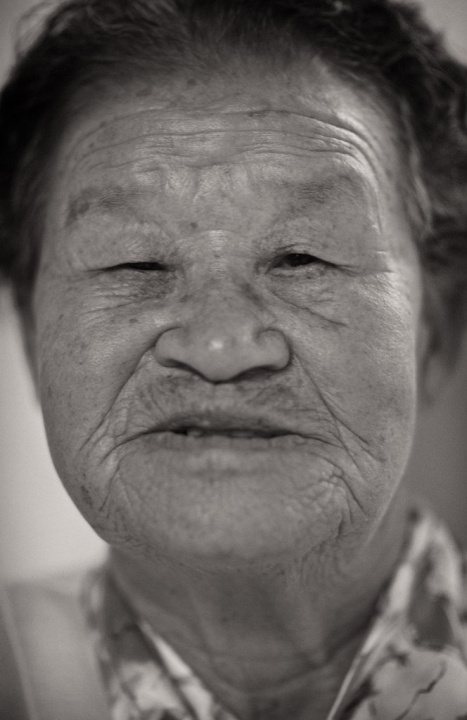 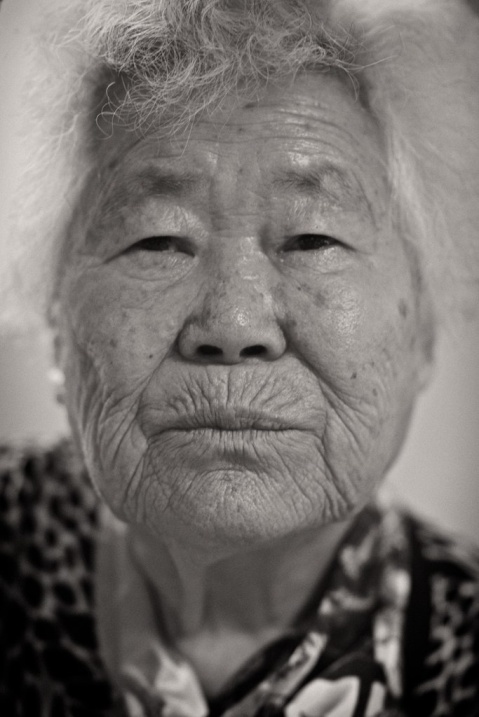 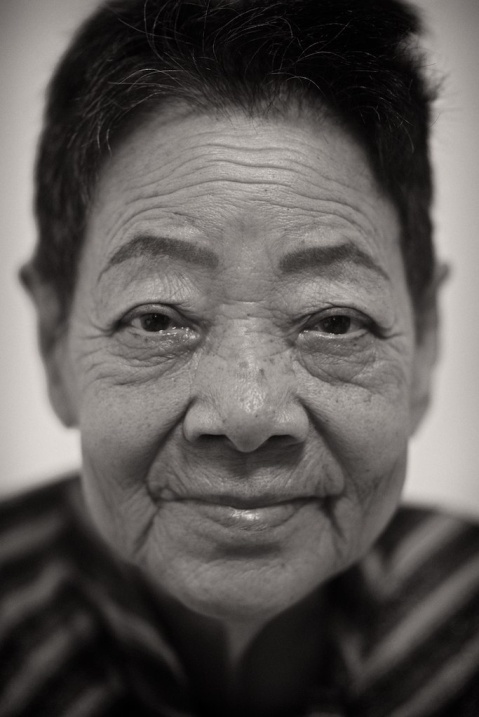 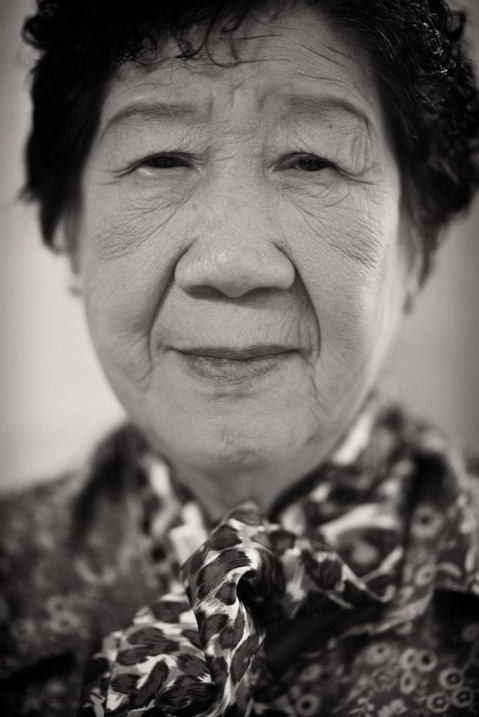 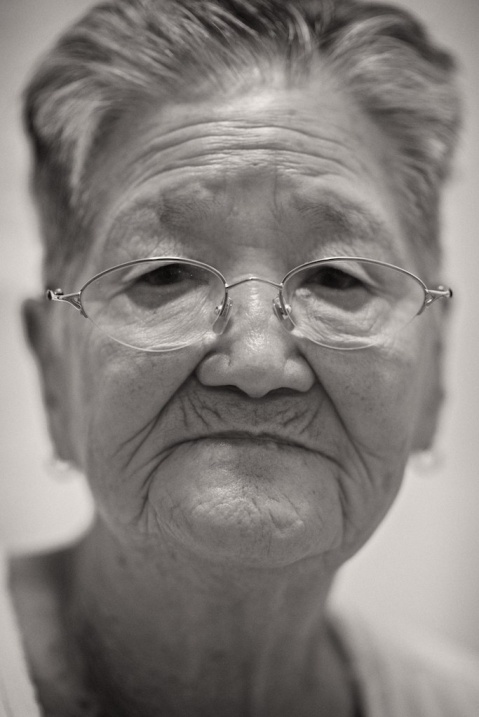 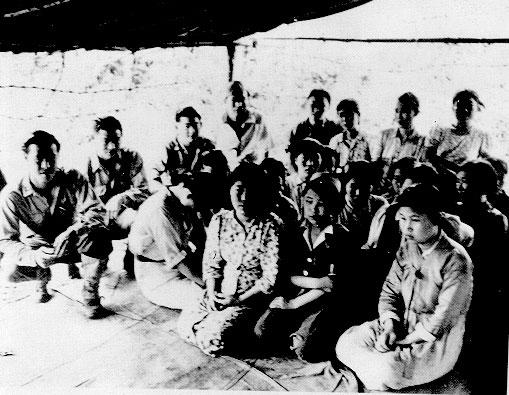 The Chen Residence: A Former Comfort Station – Shanghai
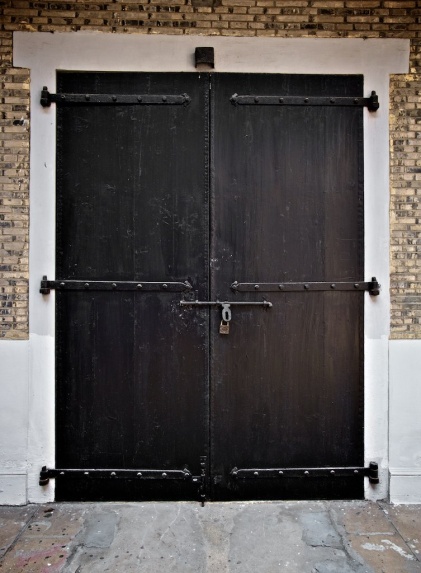 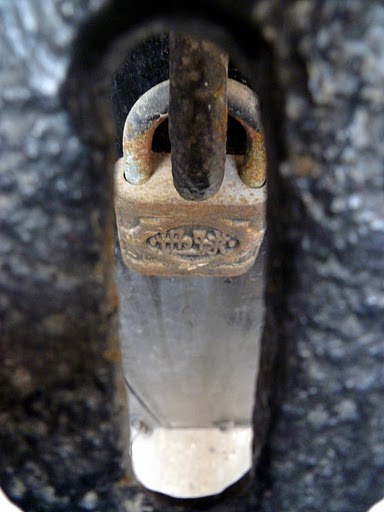 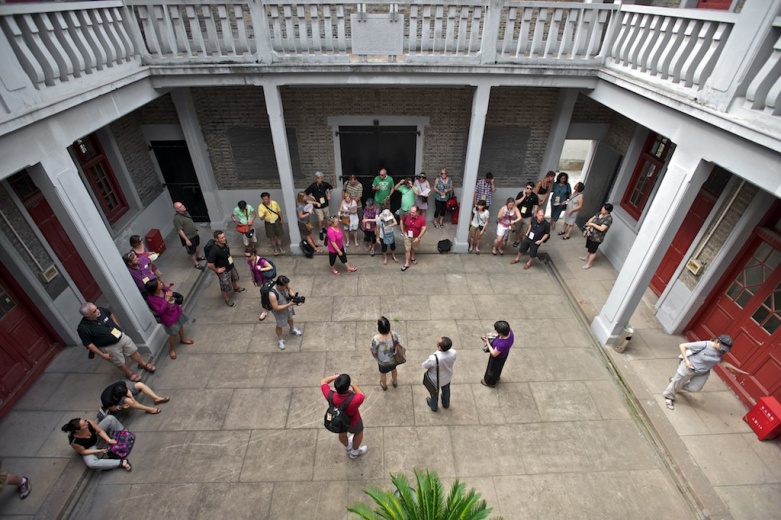 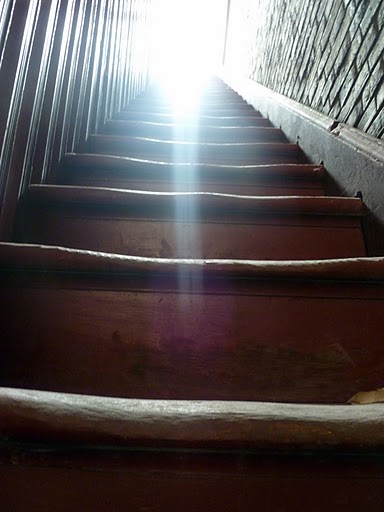 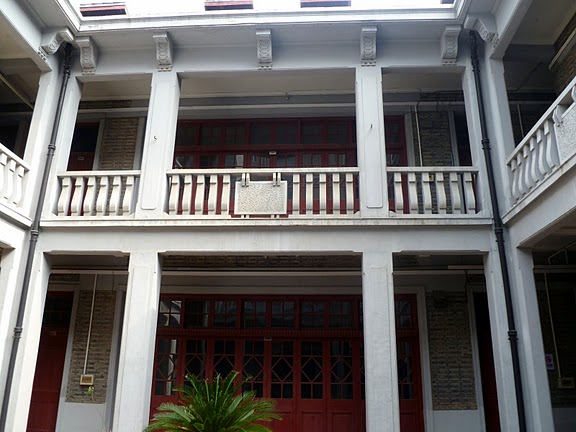 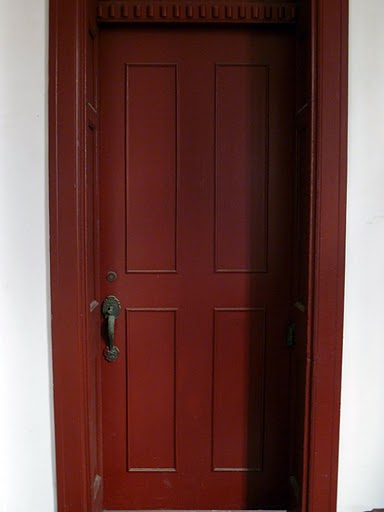 The Comfort Women Issue and Survivors – China and Korea
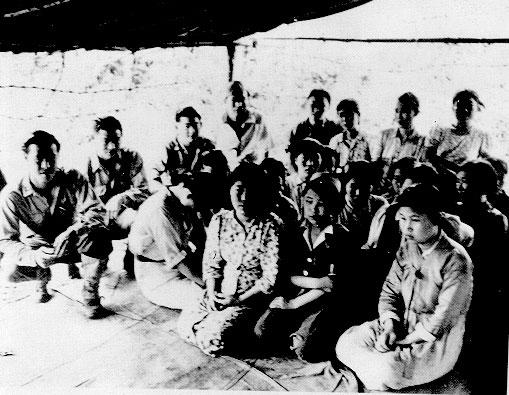 The House of Sharing – South Korea
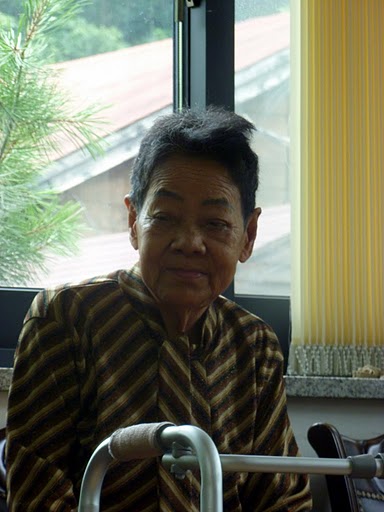 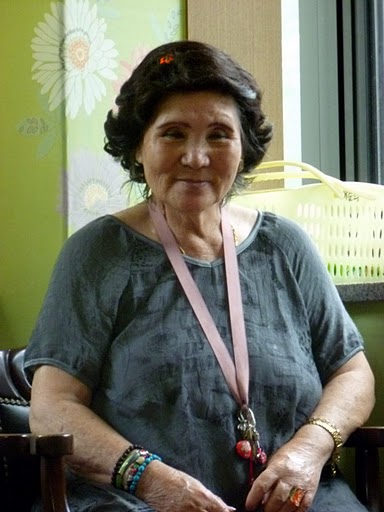 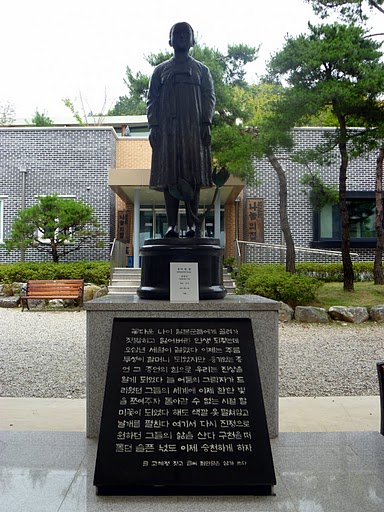 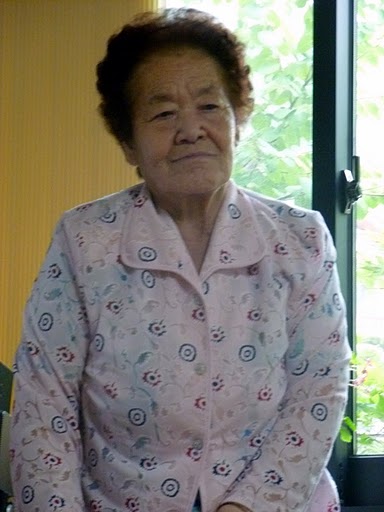 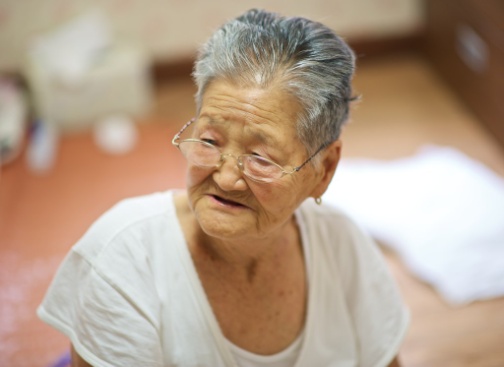 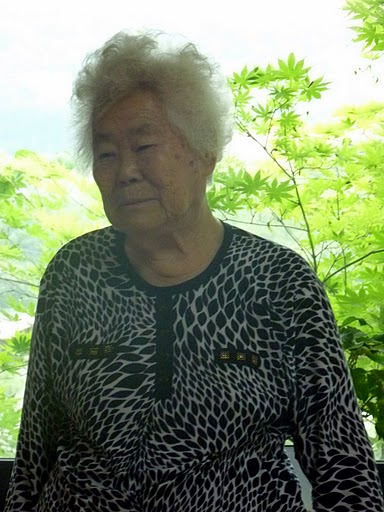 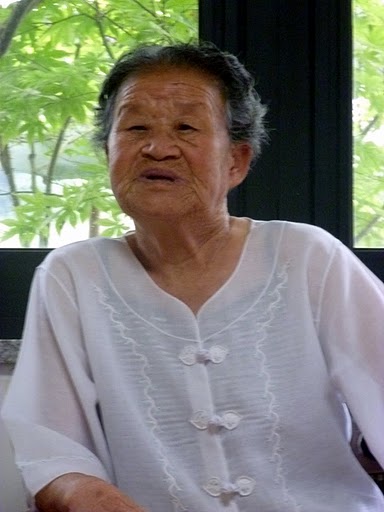 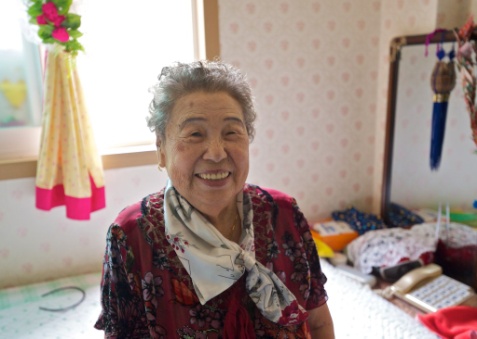 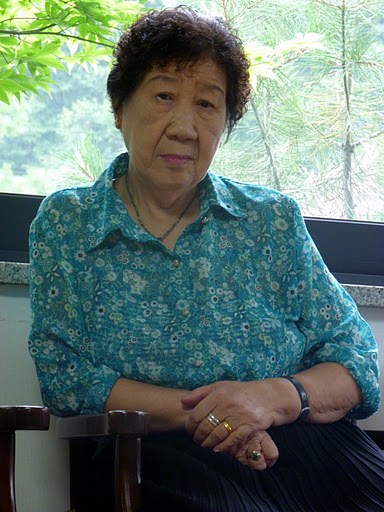 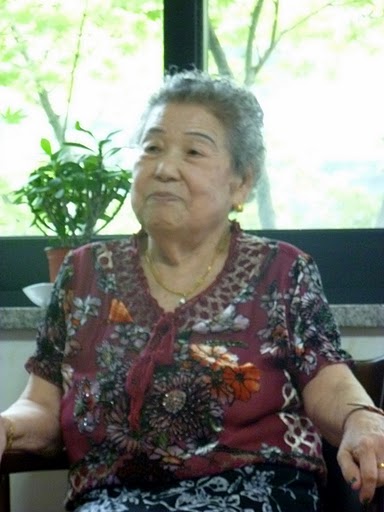 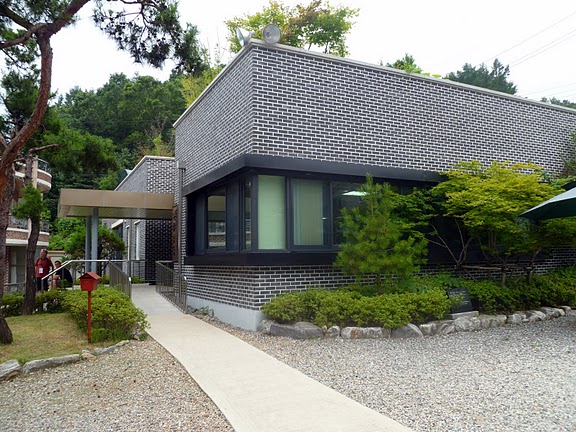 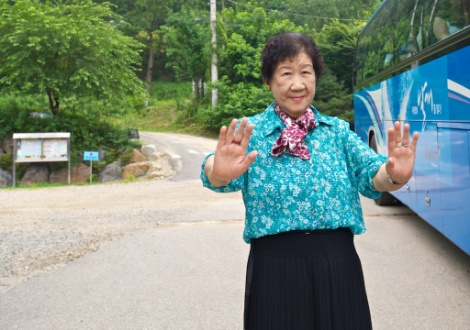 The Comfort Women Issue and Survivors – China and Korea
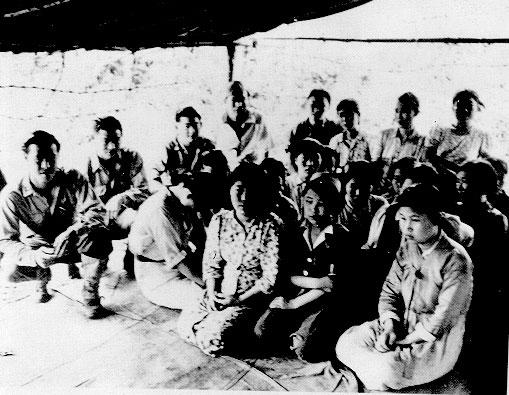 Wednesday Demonstration– Seoul, South Korea
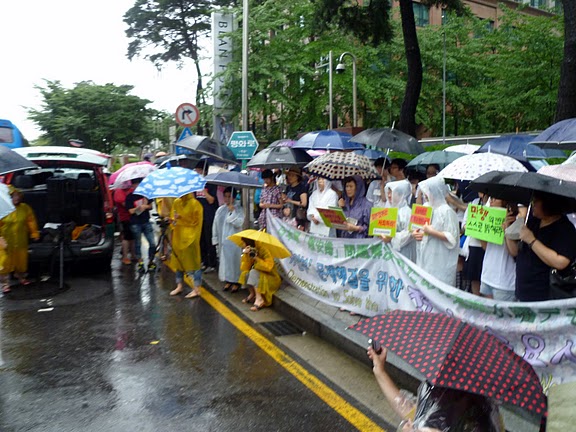 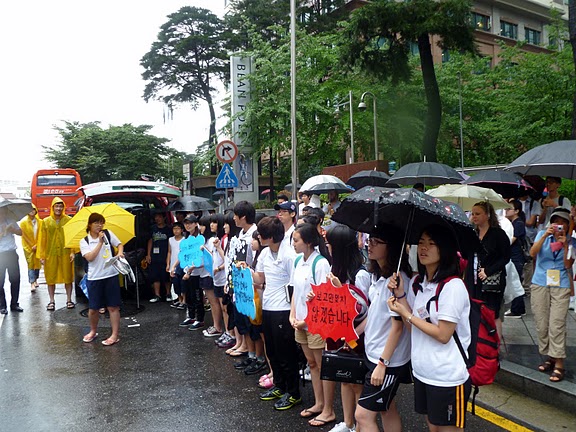 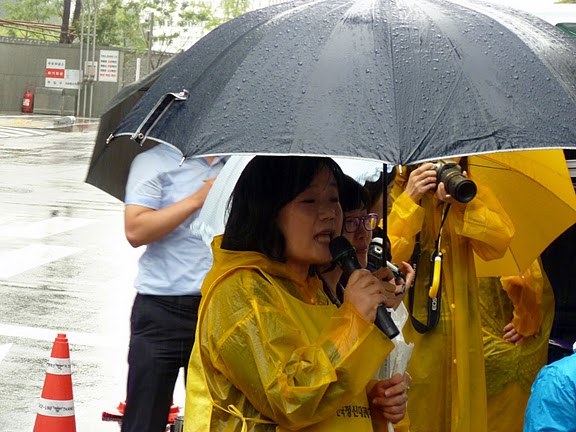 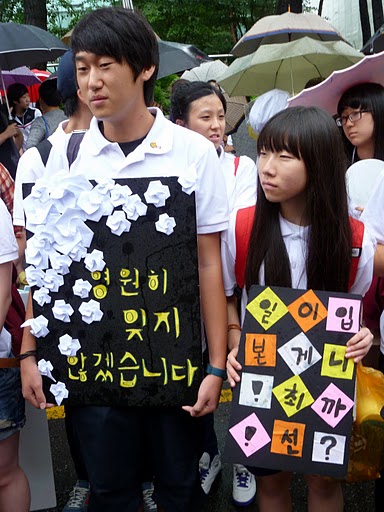 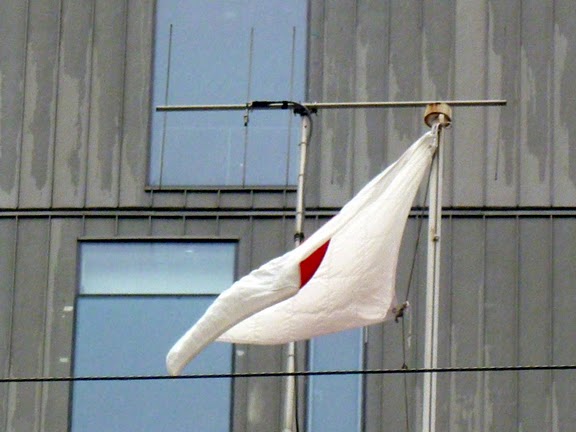 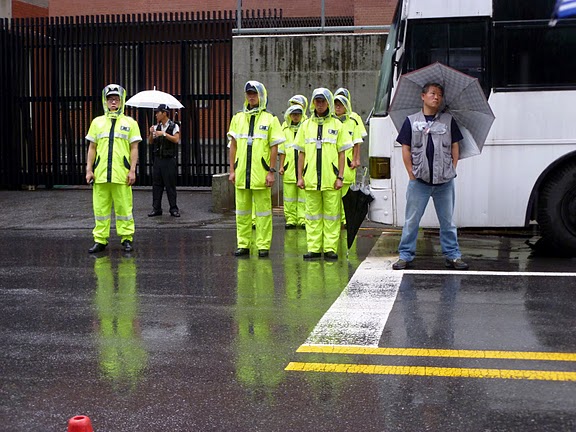 1000th Wednesday Demonstration – December 14th, 2011
The Comfort Women Issue and Survivors – China and Korea
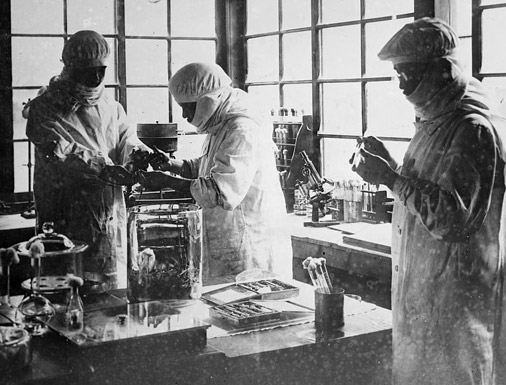 Unit 731 – Human Experimentation – Harbin, China
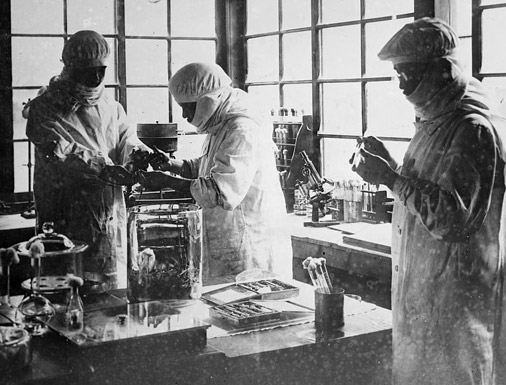 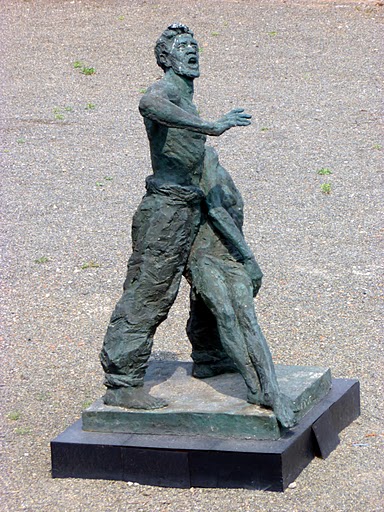 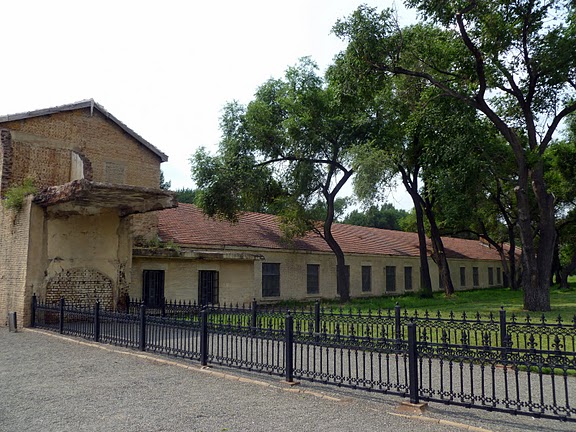 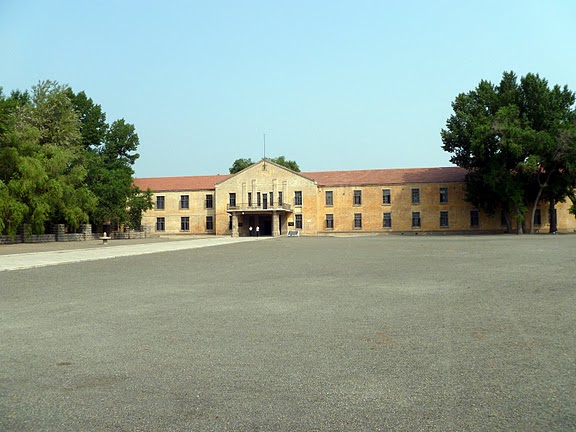 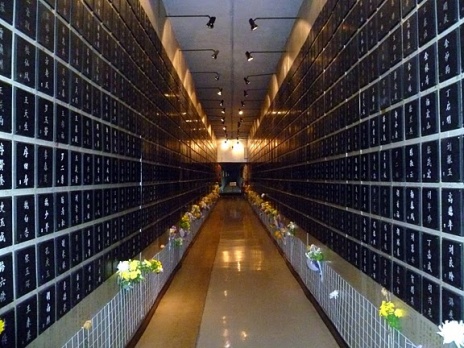 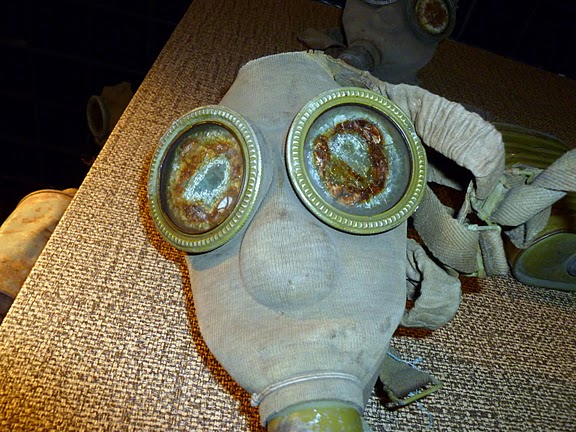 1935 - 1945
Unit 731 – Human Experimentation – Harbin, China
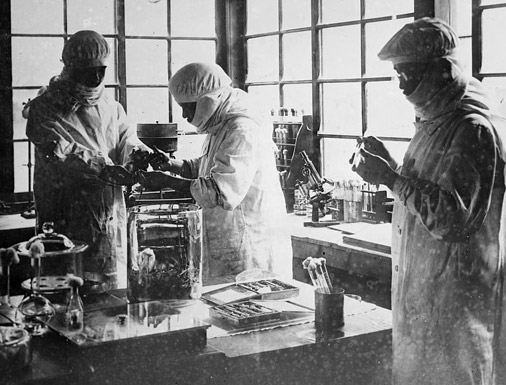 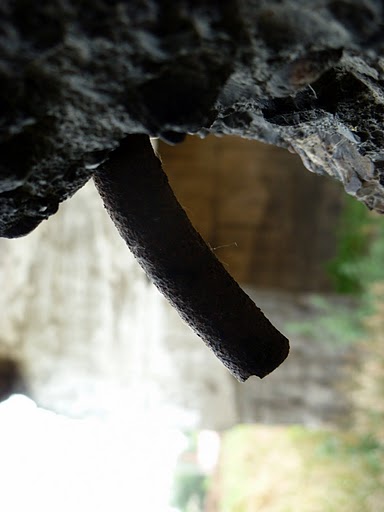 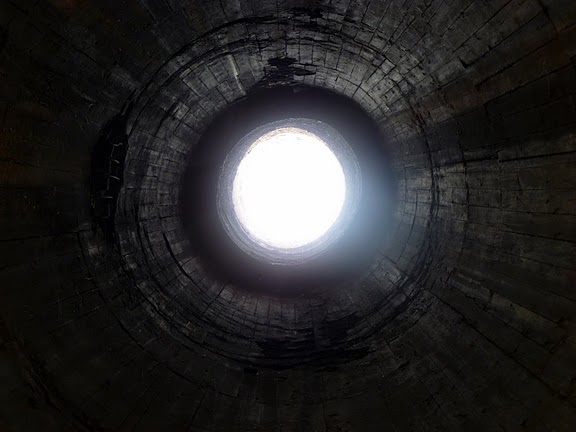 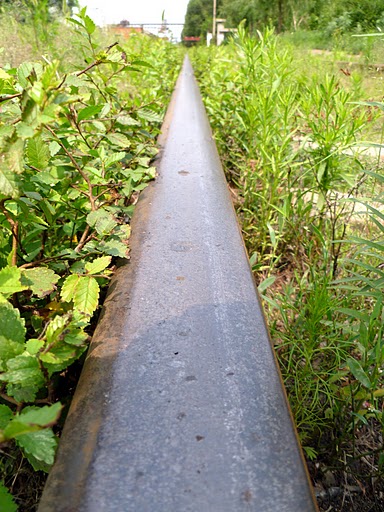 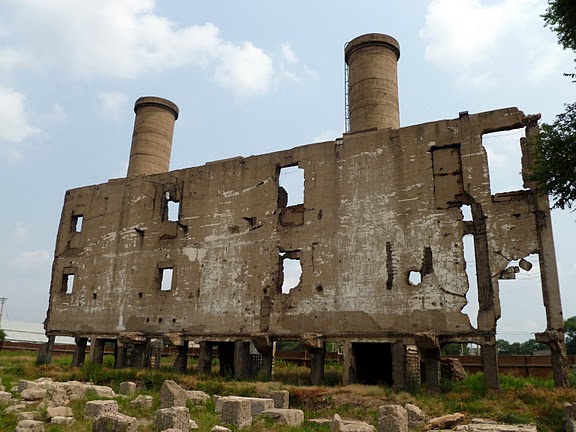 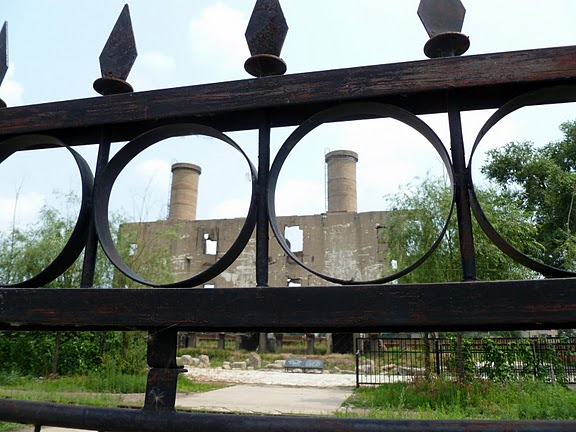 Unit 731 – Human Experimentation – Harbin, China
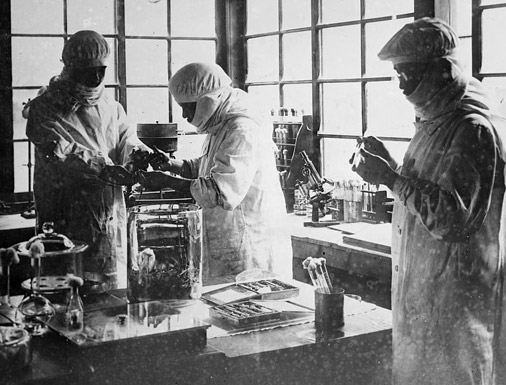 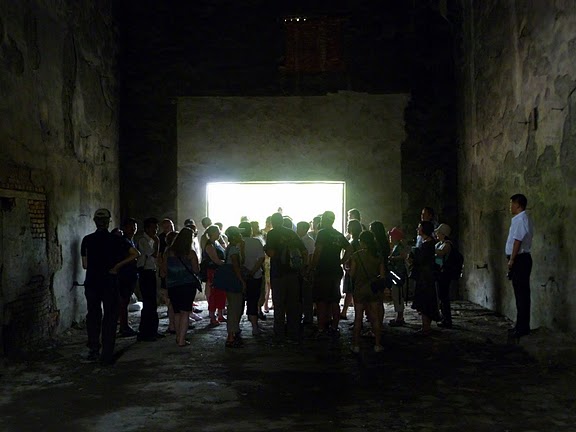 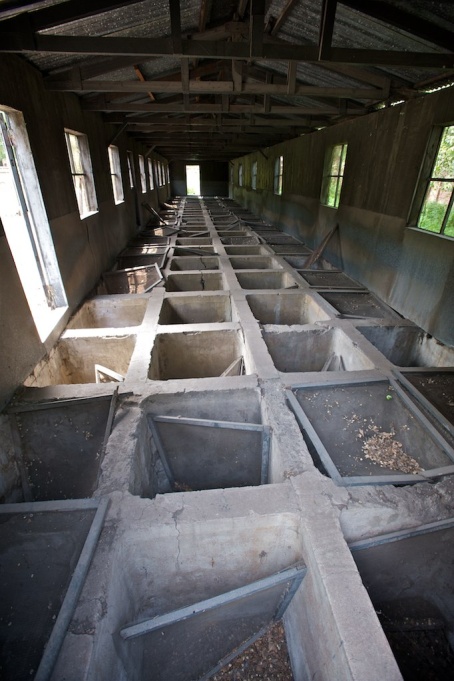 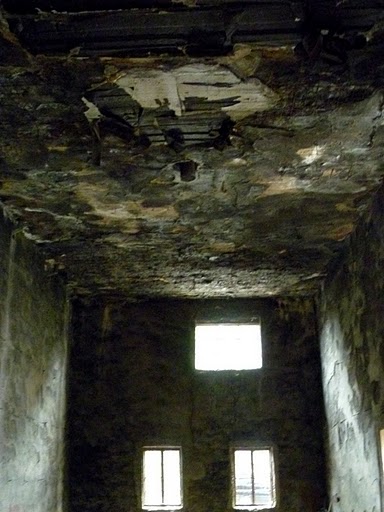 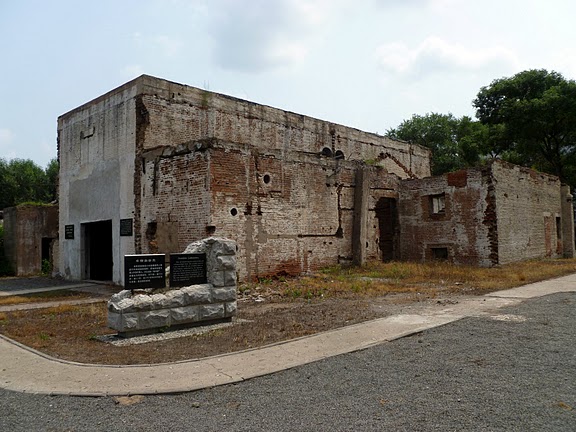 Unit 731 – Human Experimentation – Harbin, China
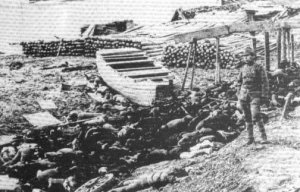 Nanking Massacre (The Rape of Nanking) and Survivors – Nanjing, China
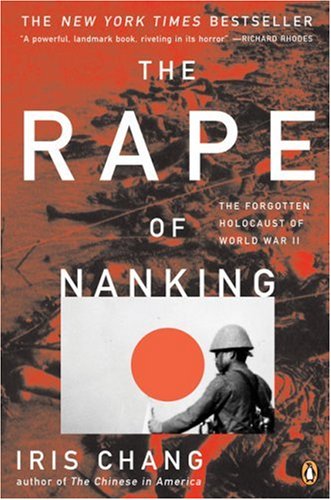 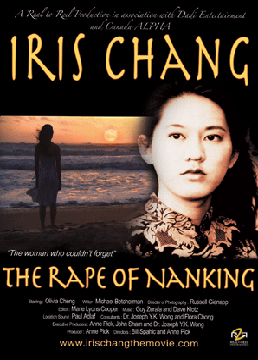 Iris Chang: The Rape of Nanking
Trailer
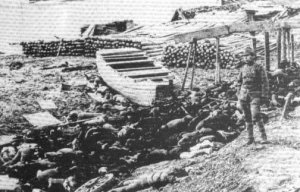 Nanjing Massacre Victims Memorial Hall– Nanjing, China
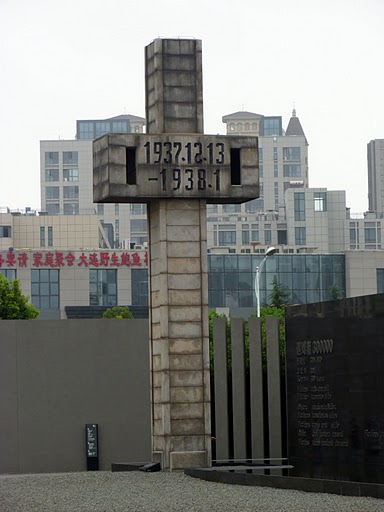 Nanking Massacre (The Rape of Nanking) and Survivors – Nanjing, China
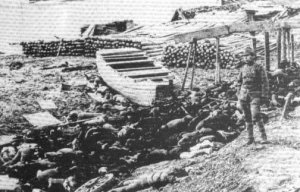 Nanjing Massacre Victims Memorial Hall– Nanjing, China
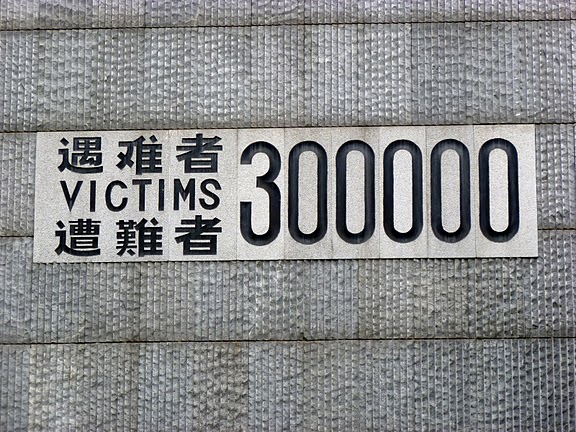 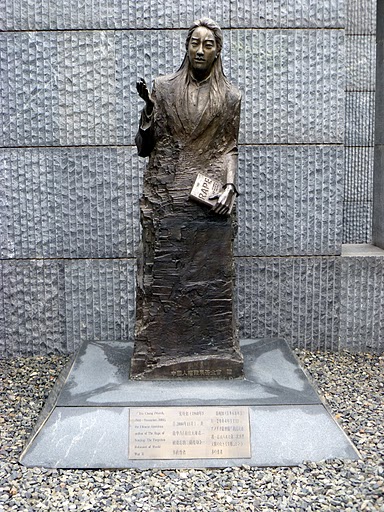 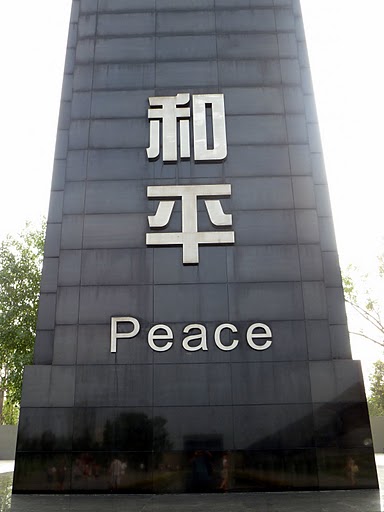 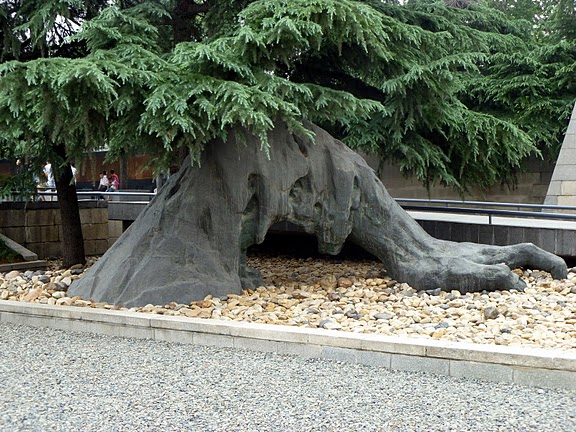 Nanking Massacre (The Rape of Nanking) and Survivors – Nanjing, China
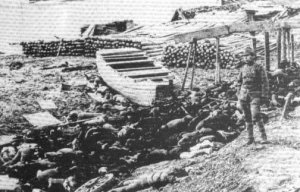 Nanjing Massacre Victims Memorial Hall– Nanjing, China
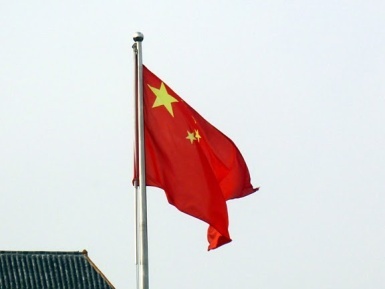 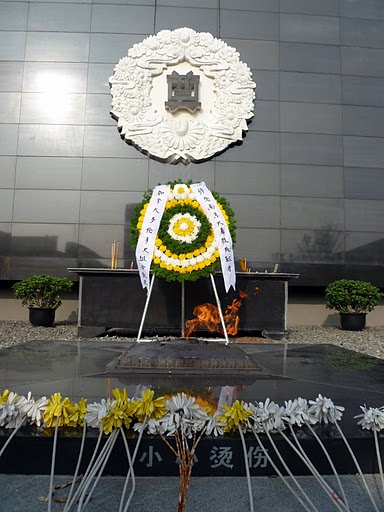 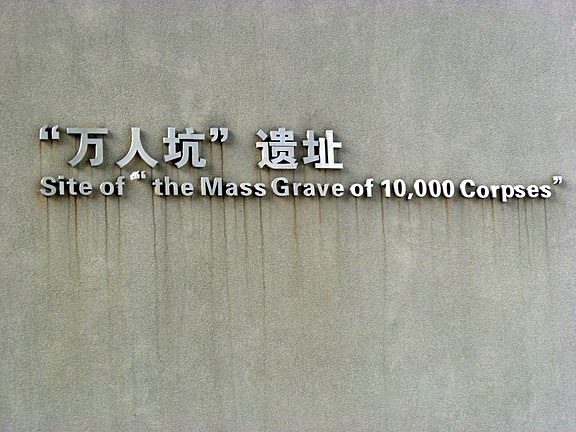 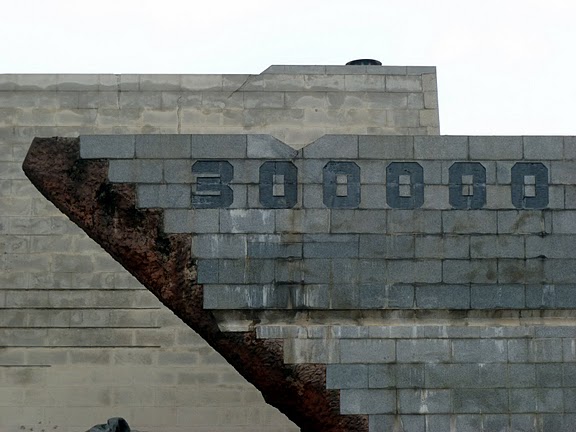 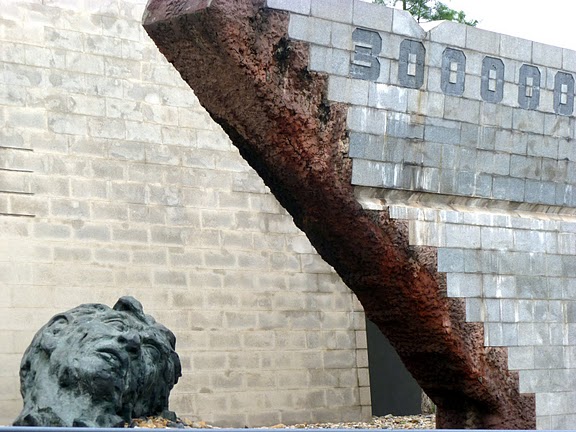 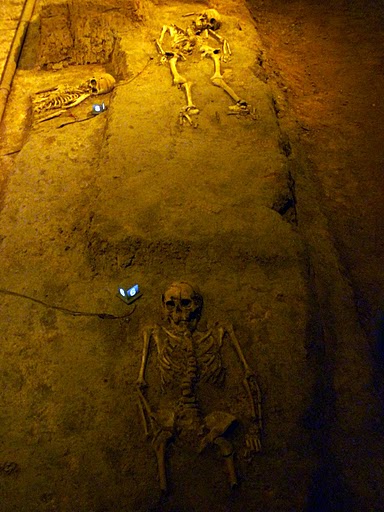 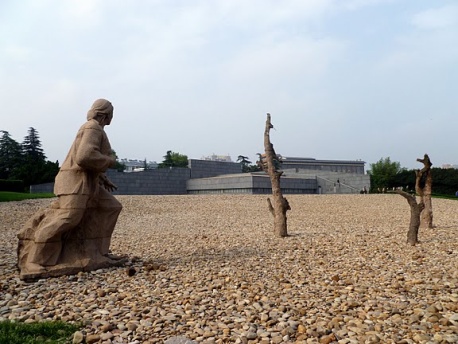 Nanking Massacre (The Rape of Nanking) and Survivors – Nanjing, China
So, even though we went to many places and learned many things…
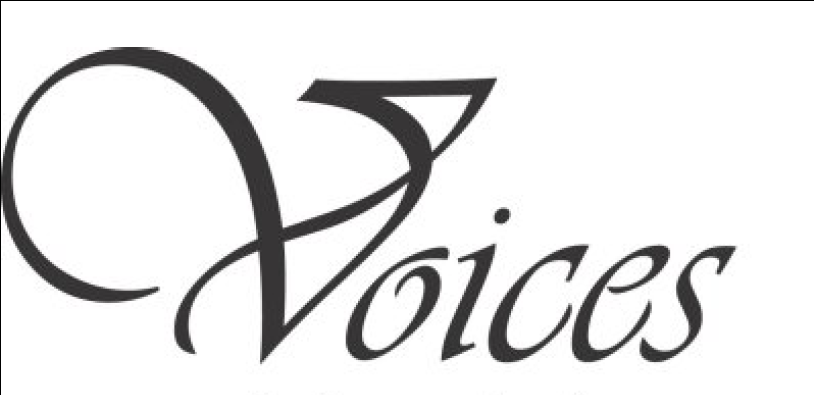 The trip was about the survivors and their voices…
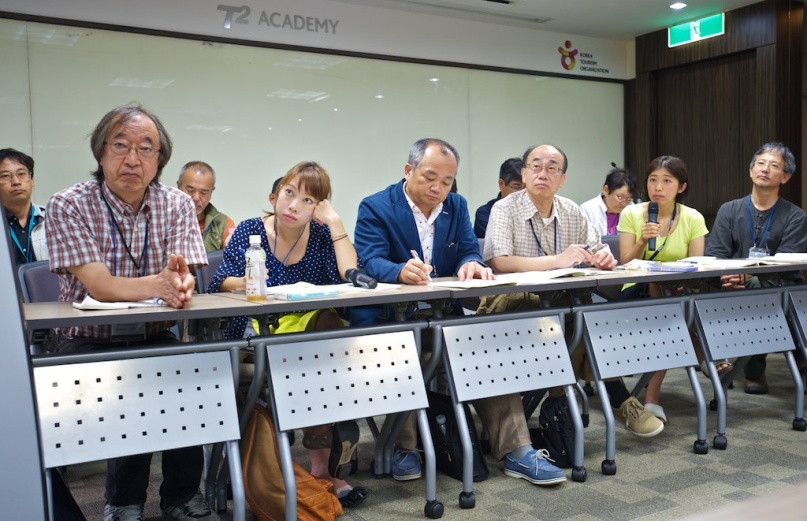 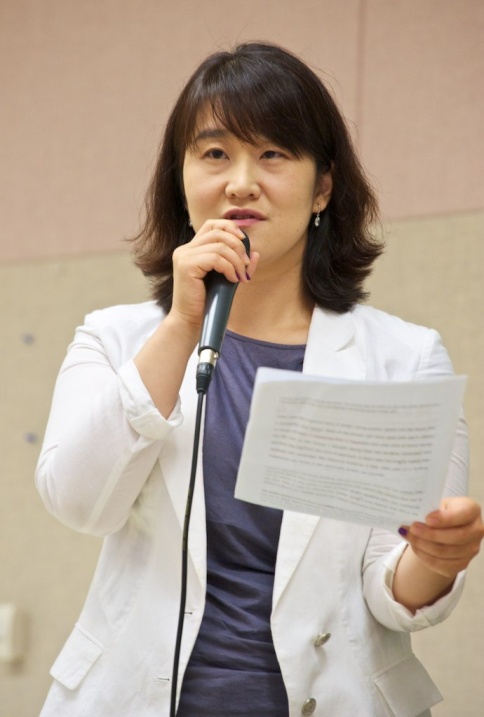 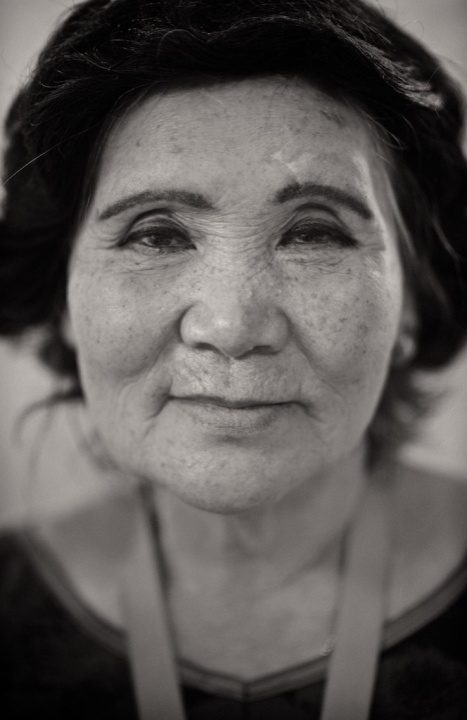 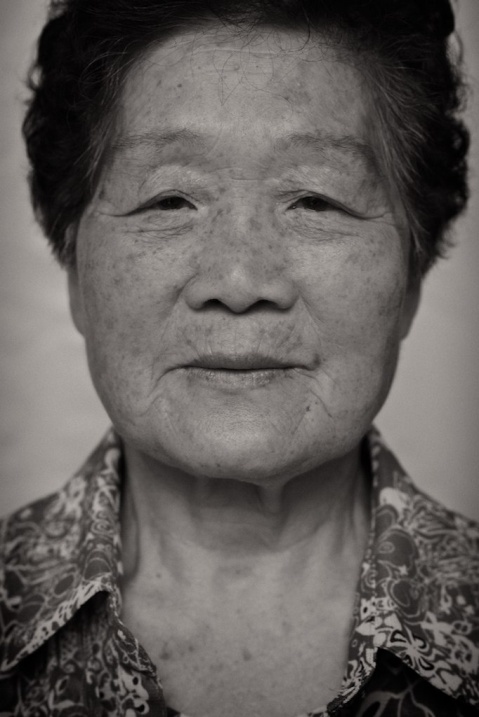 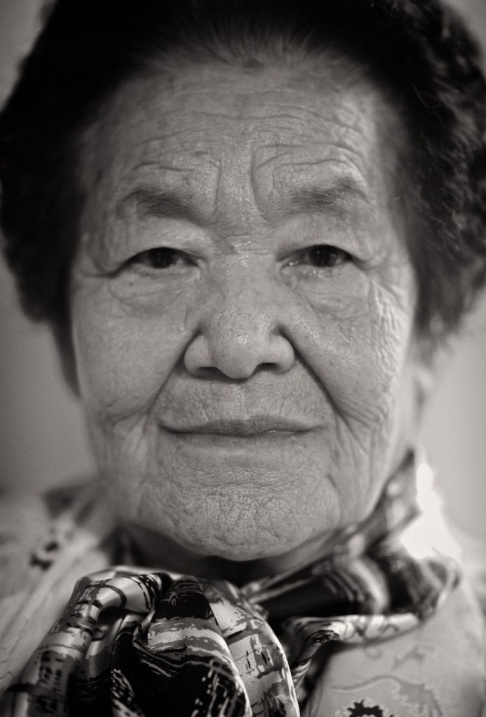 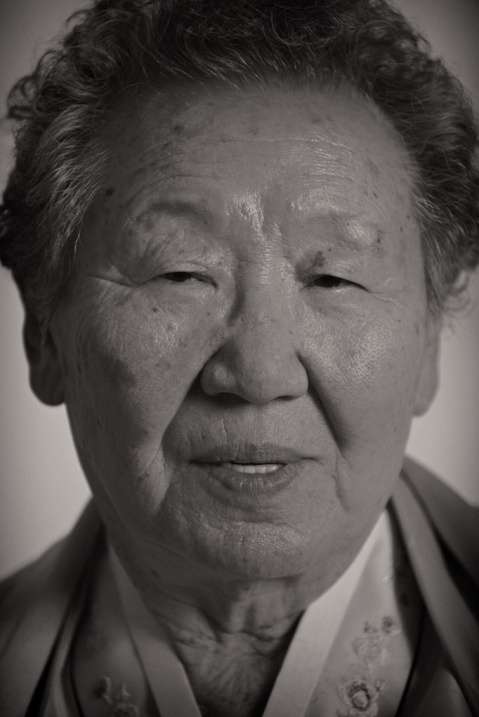 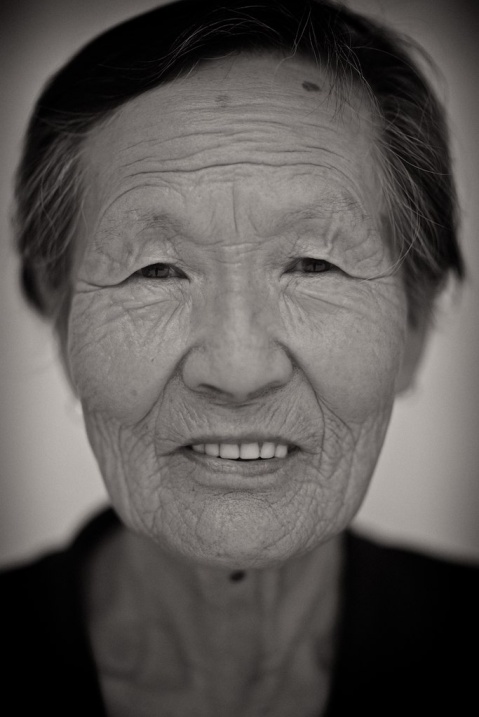 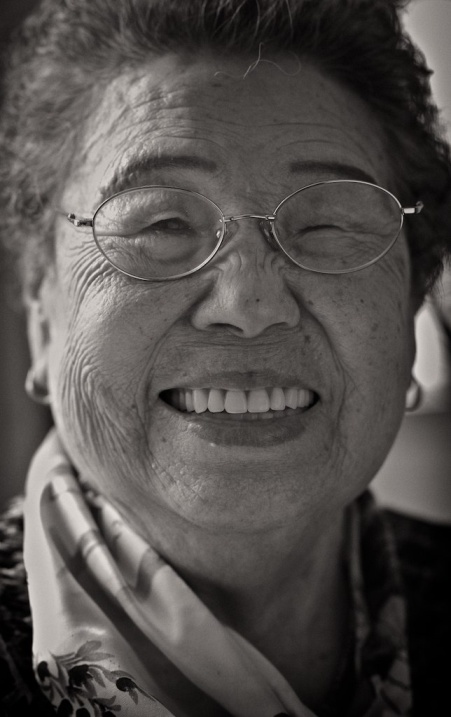 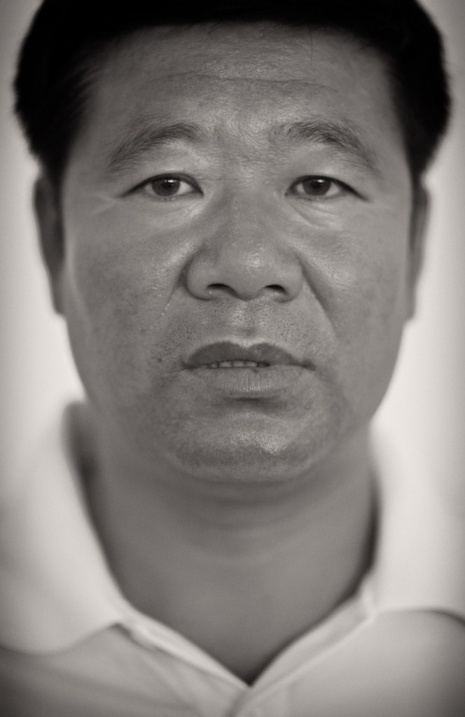 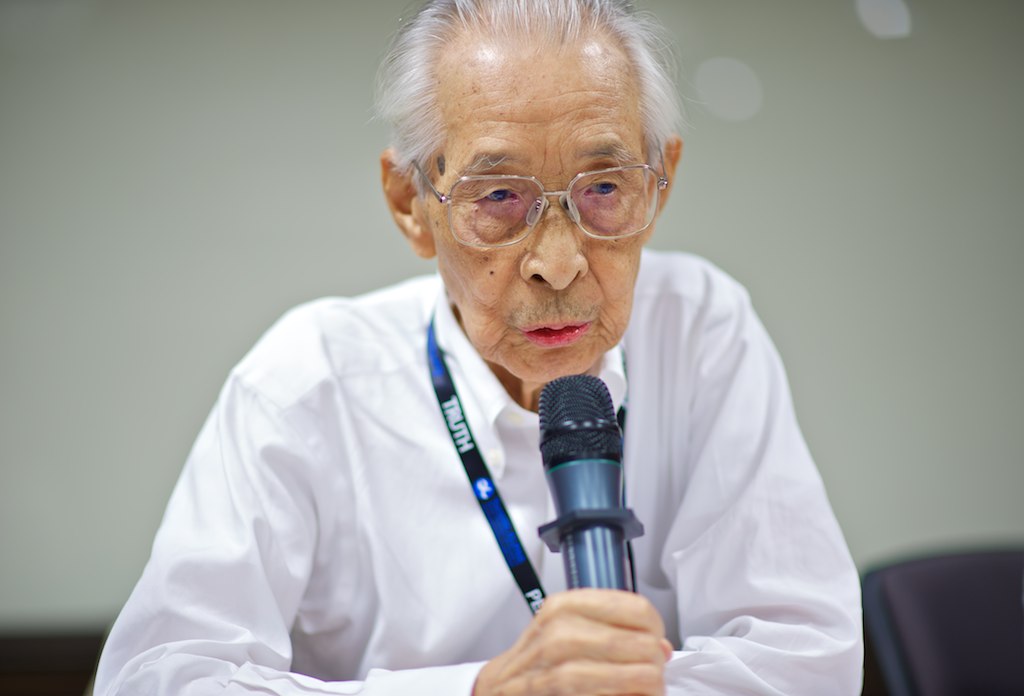 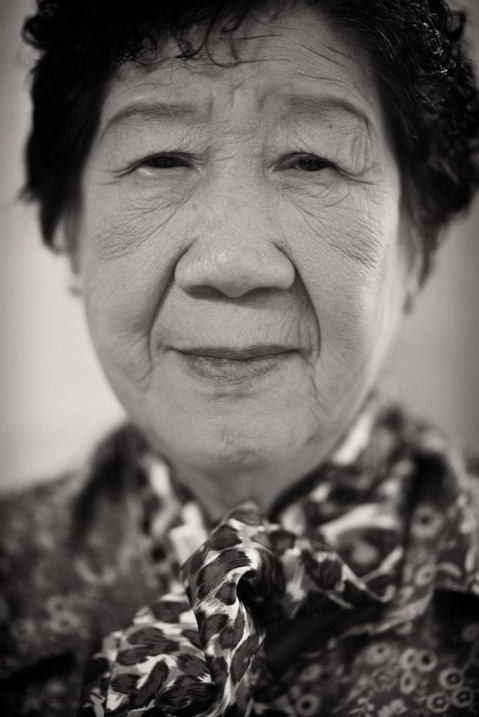 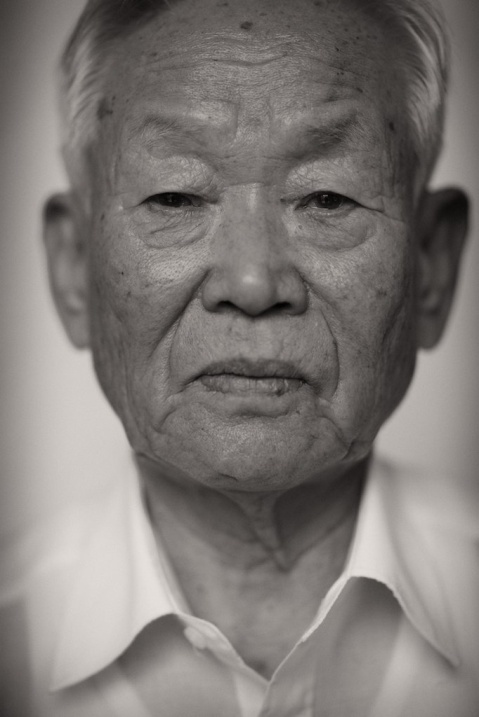 No Longer Forgotten Voices...
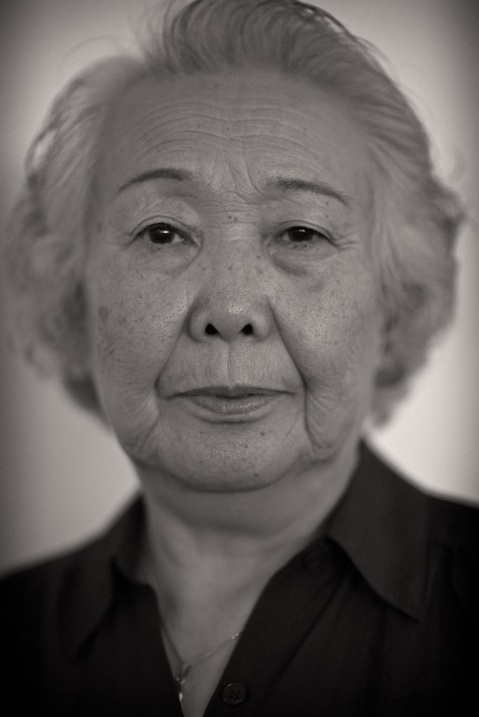 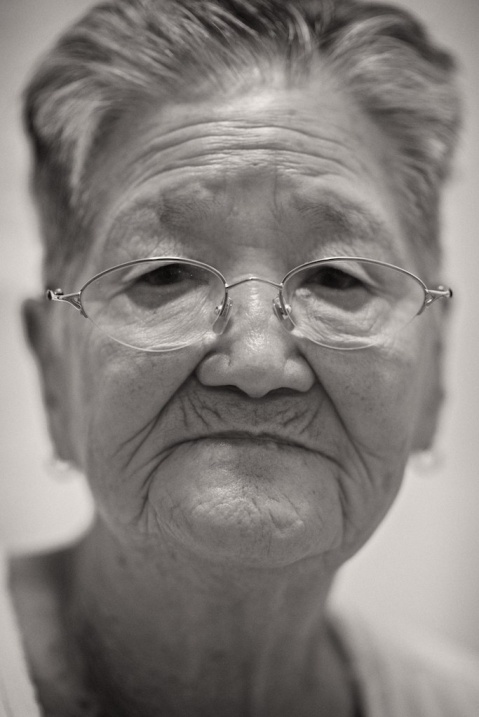 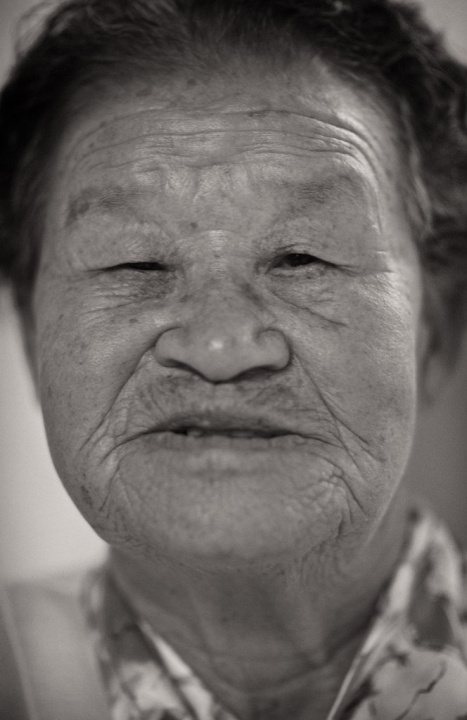 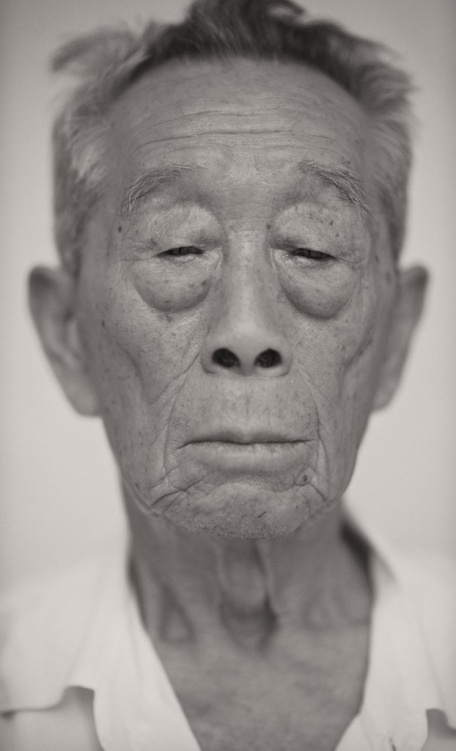 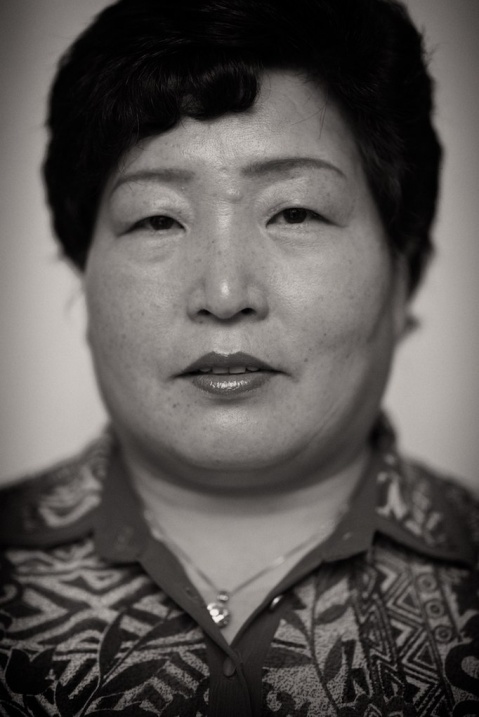 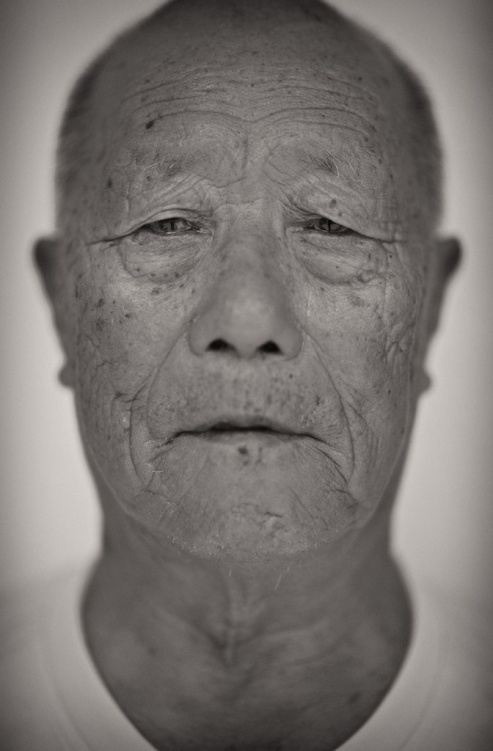 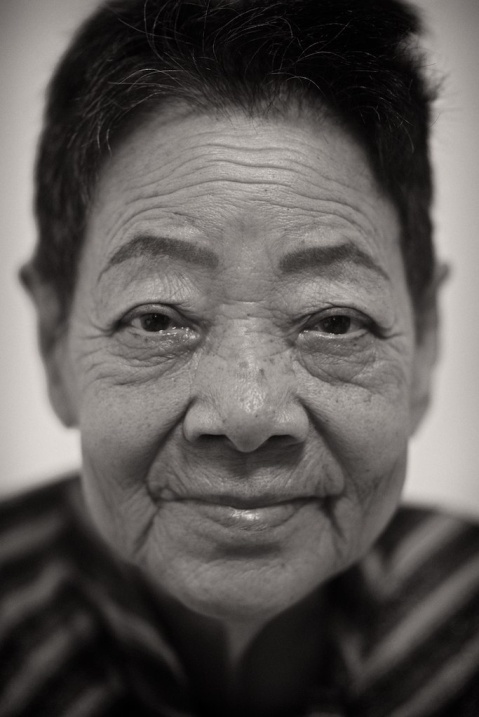 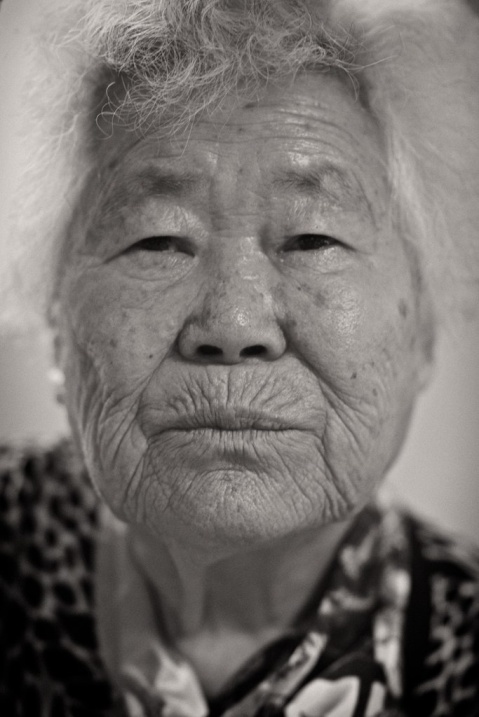 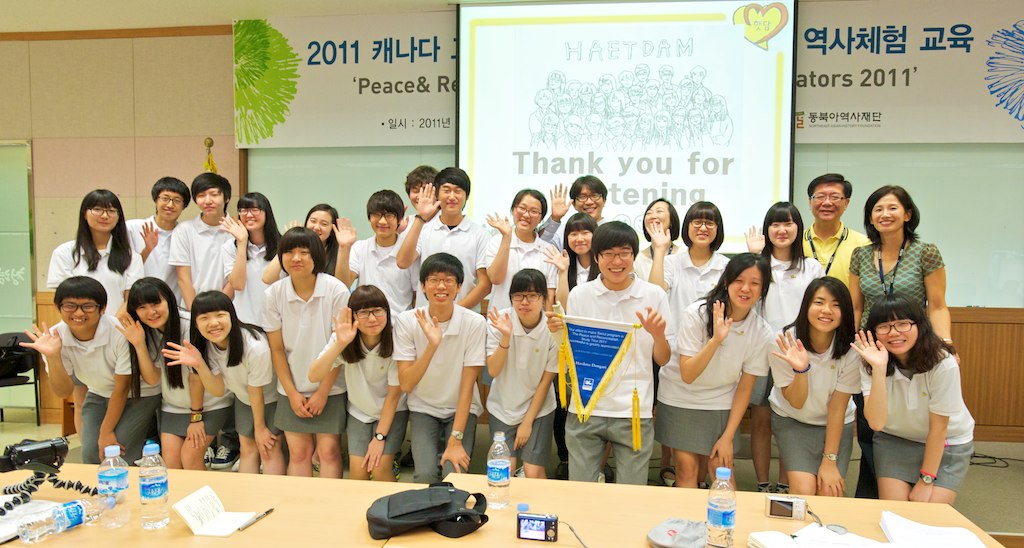 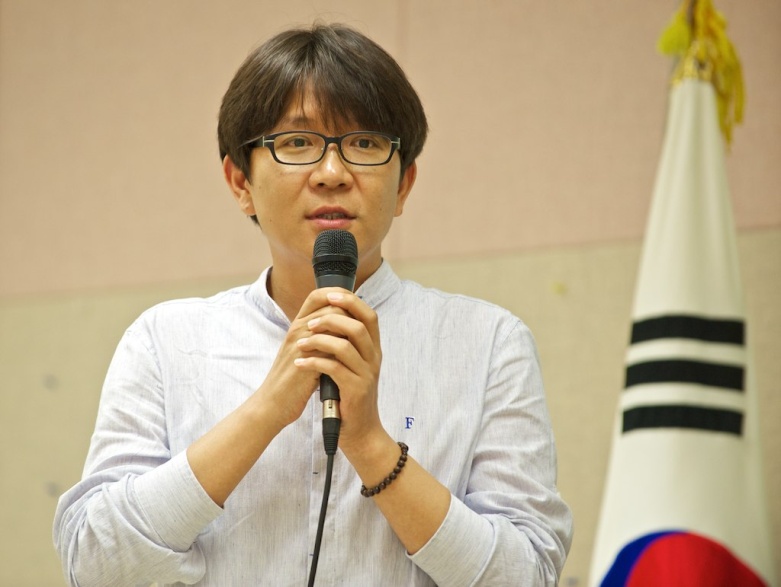 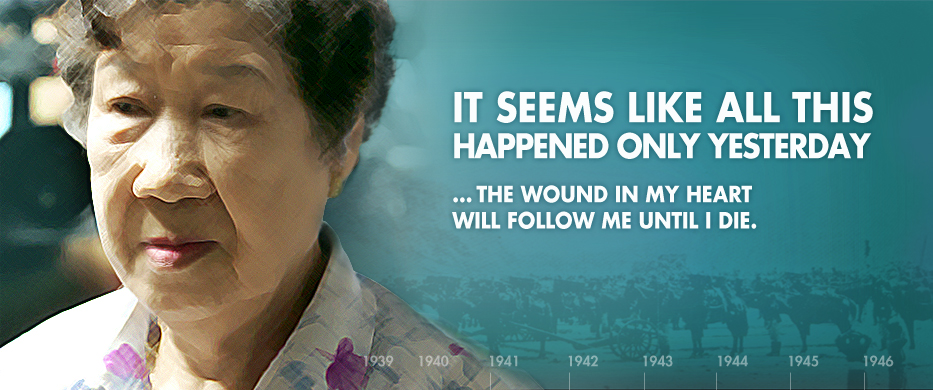 2011 Study Tour to China and Korea:
 A Personal Experience of the History of World War II in Asia
Resources
Websites:

 Canada ALPHA/B.C. ALPHA - www.alpha-canada.org 

 Edmonton ALPHA - www.edmontonalpha.org 

 Toronto ALPHA - www.torontoalpha.org 

 New Jersey ALPHA - www.nj-alpha.org – High School Curriculum Guide (unavailable online)

 Iris Chang - www.irischang.net 

 House of Sharing - houseofsharing.org

Teaching Resources:

 Study Guide for Teachers - Iris Chang: The Rape of Nanking
   http://www.alpha-canada.org/studyguide/IrisChangMovie_studyguide.pdf

 The Search for Global Citizenship: The Violation of Human Rights in Asia, 1931-1945
   http://www.torontoalpha.org/images/EducationalResources/resource_guide_march2009.pdf 

 Human Rights in the Asia Pacific 1931-1945: Social Responsibility and Global Citizenship
  Available for purchase at  www.publications.gov.bc.ca/
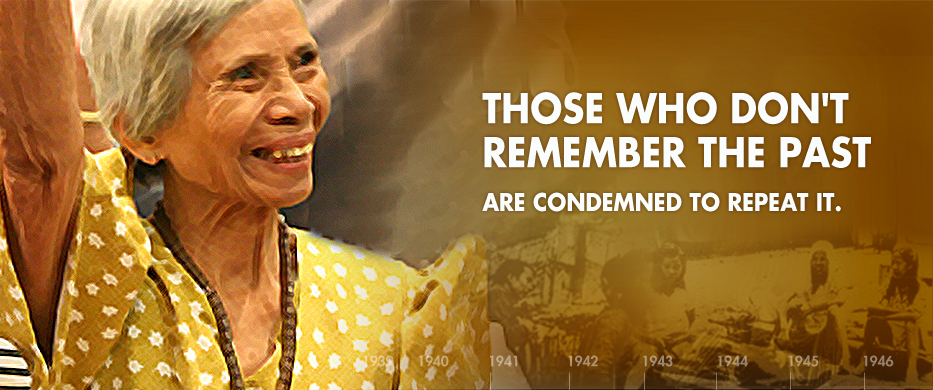 Presentation Available on my eTeacher Page @ forthigh.ca
Questions…?
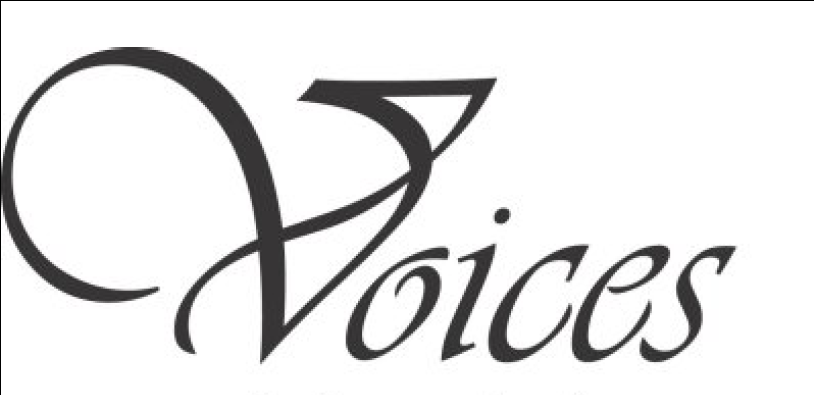